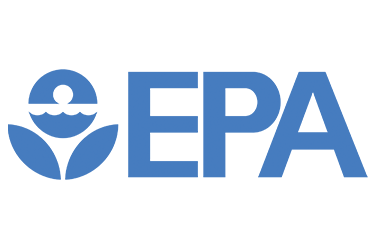 AirFuseA multi-pollutant fusion system
Barron H. Henderson1,4
Contributors: Phil Dickerson1,4  Pawan Gupta2,4, Shobha Kondragunta3,4, Yang Liu4,6, Meng Qi6, Alqamah Sayeed, Hai Zhang3,4, Janica Gordon5, Halil Cakir1, Brett Gantt1, Benjamin Wells1, Marcus Hylton7, Youngsun Jung9, and the HAQAST AirNow Teams4

1US EPA Office of Air Quality Planning and Standards; 2National Aeronautics and Space Administration; 3National Oceanic and Atmospheric Administration / National Environmental Satellite, Data, and Information Service; 4NASA Health and Air Quality Applied Sciences Team and Tiger Teams; 5North Carolina Agricultural and Technical State University; 6Emory University; 7AirNow Data Management Center; 9National Oceanic and Atmospheric Administration / National Weather Service
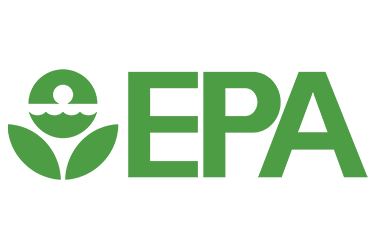 Disclaimer: The views expressed in this presentation are those of the authors and do not necessarily reflect the views or policies of the U.S. Environmental Protection Agency.
2024-10-09
1
AirFuse: hourly maps of PM2.5 and ozone for AirNow
Satellite
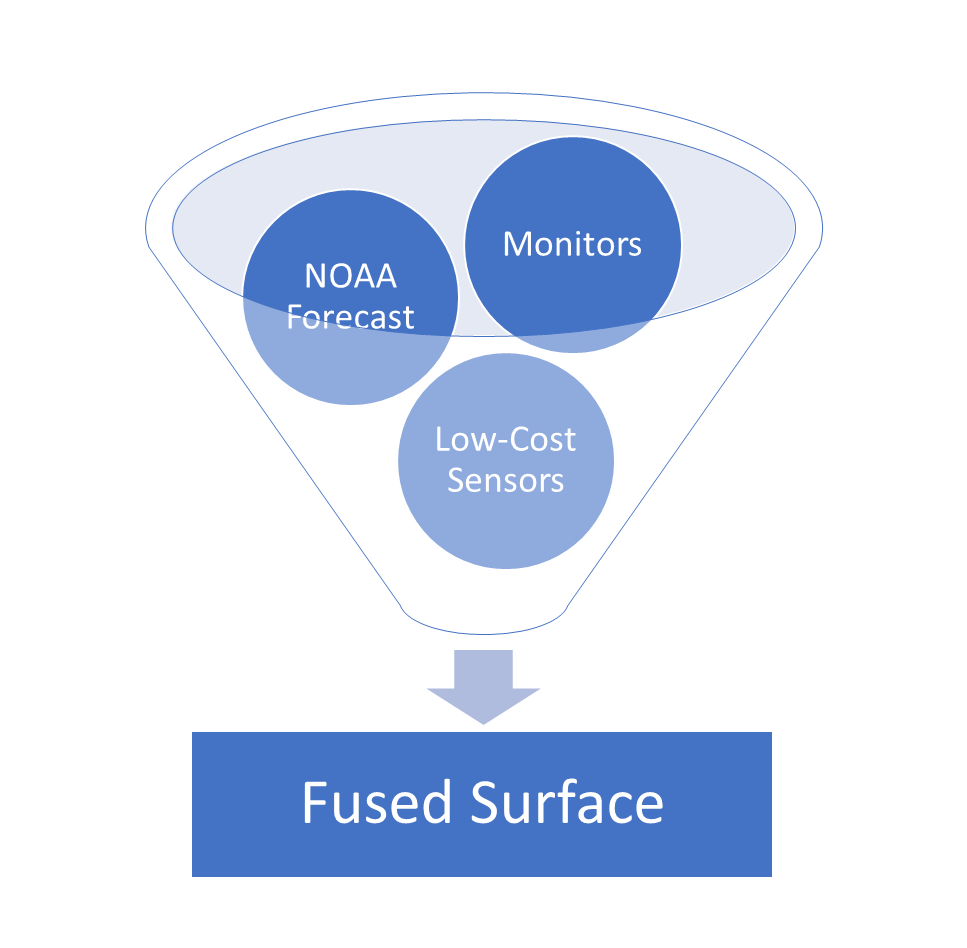 Fuses best available data sources
NOAA Forecast w/bias correction
AirNow monitors (~1000 per hour)
PurpleAir sensors (~9k per hour)
Near-real-time satellite observations
Recent development by NOAA/NESDIS/STAR
NASA HAQAST project connecting AirNow to NOAA geostationary satellite data

Ozone too, but no sensor or satellite data.
Available on airnowtech.org since March 2024
2024-10-09
2
[Speaker Notes: Available on airnowtech.org]
Calculate the bias of NOAA’s forecast
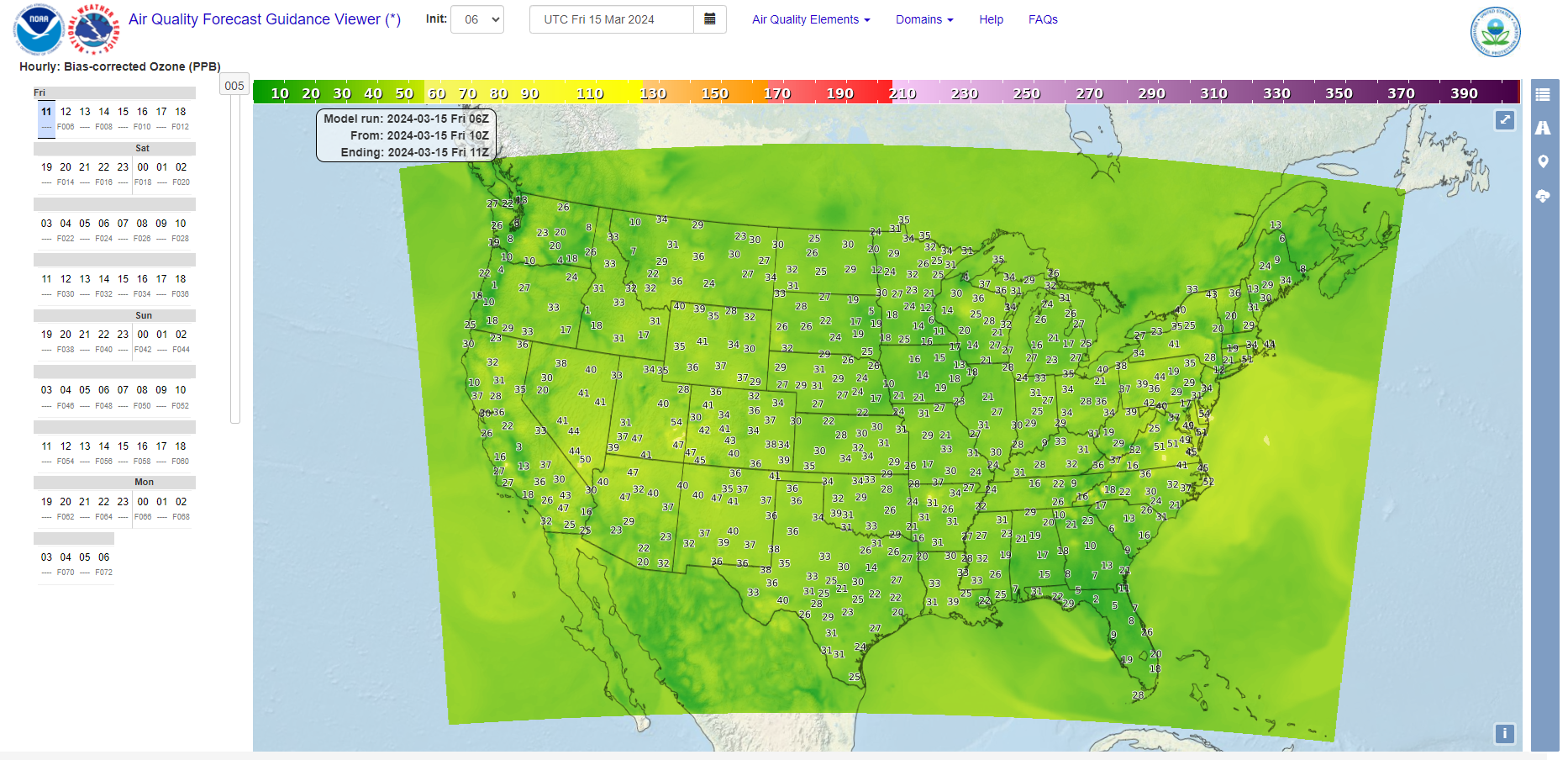 https://digital.mdl.nws.noaa.gov/
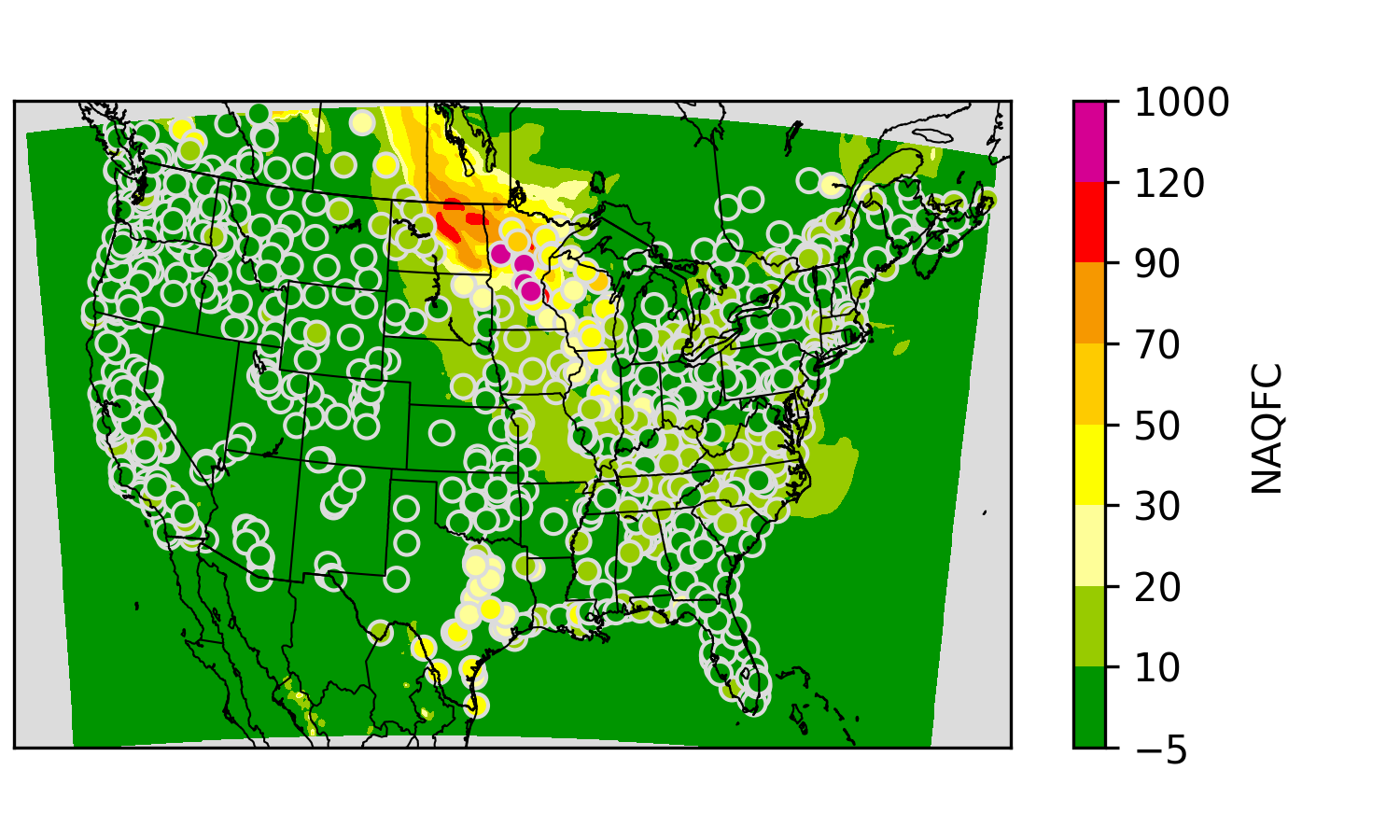 NOAA’s National Air Quality Forecast
CMAQ forecasts concentration
Kalman filter analog system forecasts bias
Bias interpolated to grid cells  (Glahn et al.) to “correct” model
Why not use this directly?
AirFuse corrects using multiple sources.
In AirNow bias has already happened, so the correction can be updated.
Identify bias based on past observations
Bias using near-real-time observations.
Interpolation using Delaunay diagram
NAQFC+
AirNow Obs
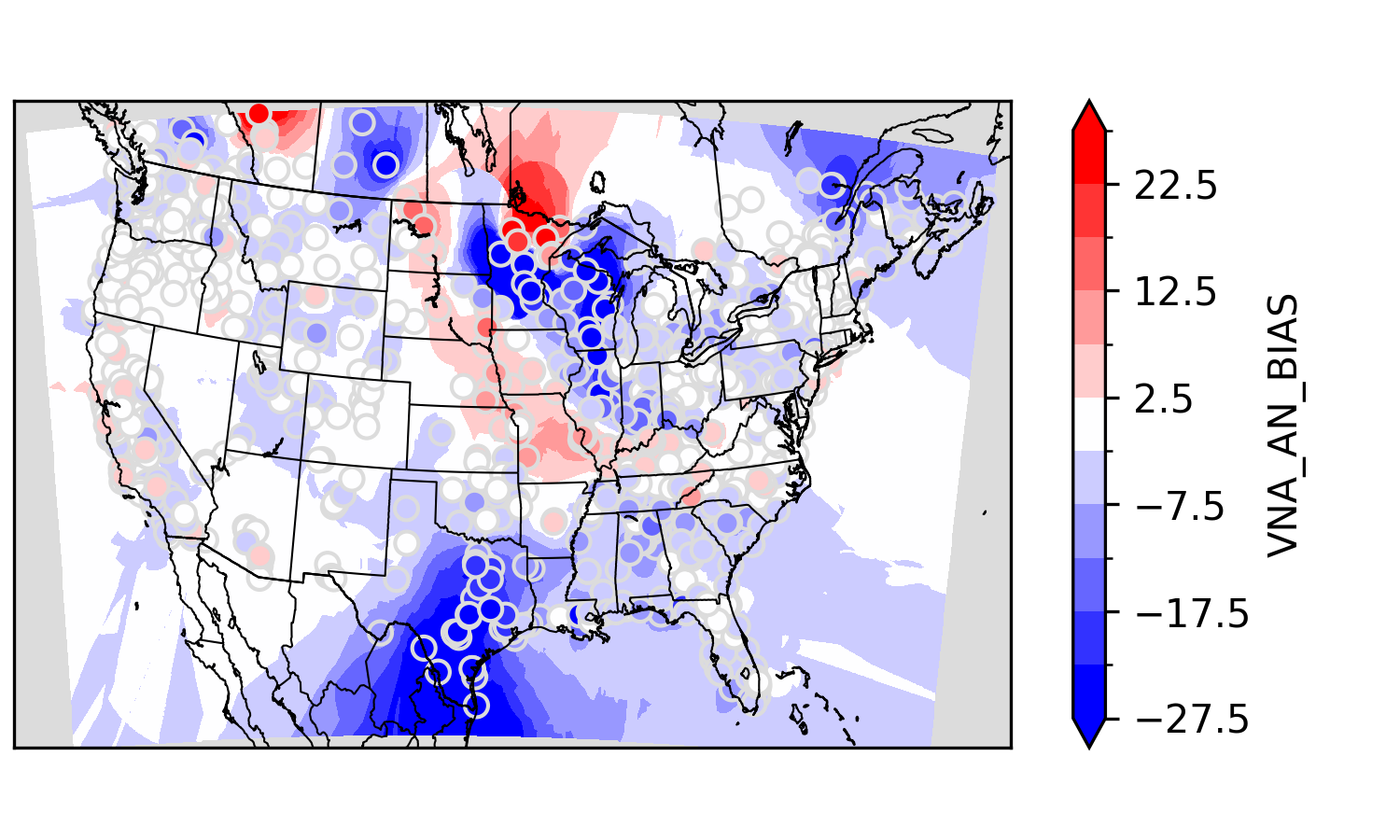 Real-time Bias
2024-10-09
3
[Speaker Notes: EPA Fire and Smoke Map]
Calculate bias from sensors
NAQFC+ with PurpleAir
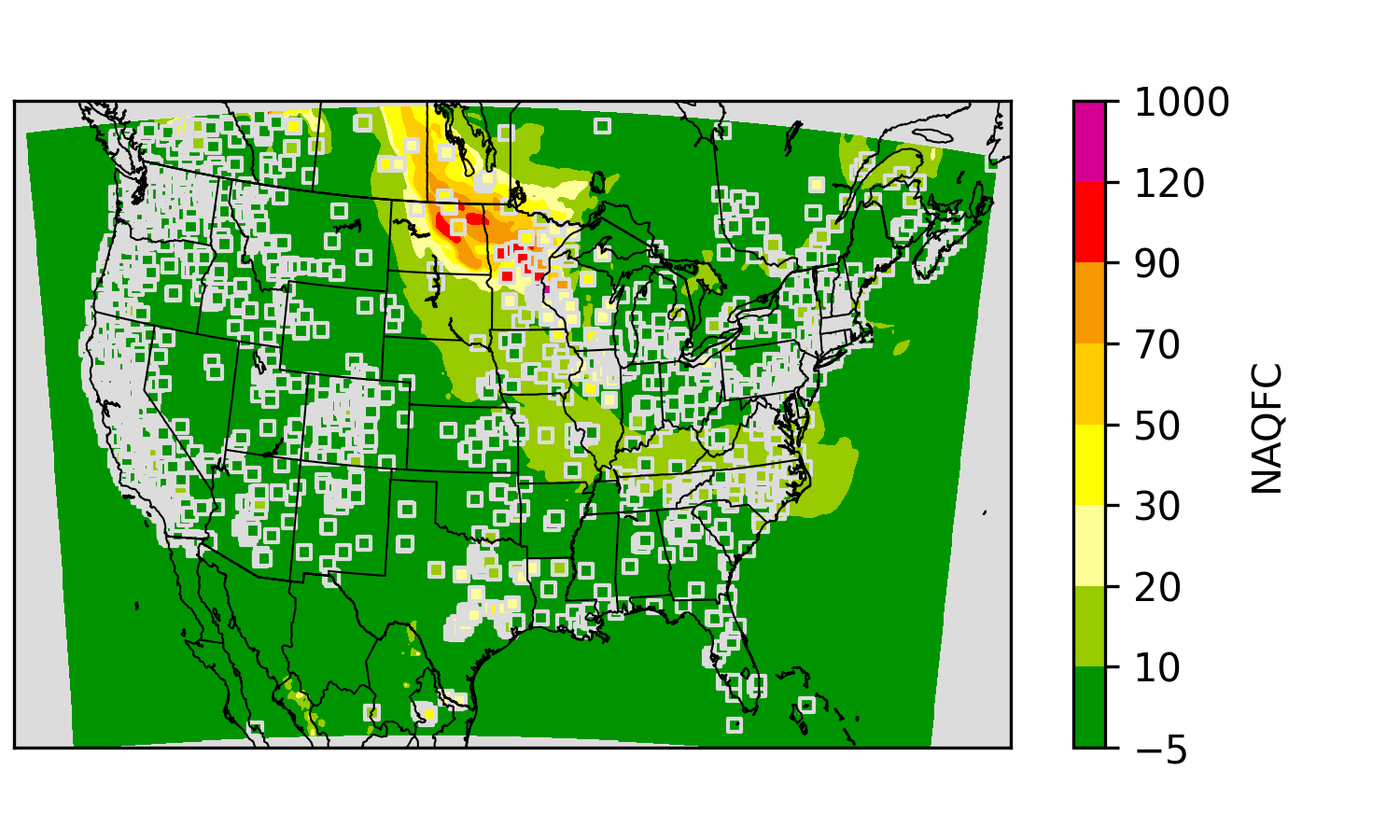 Schulte et al 2020 used PurpleAir
Model Correction : Y = Mn - Krig(Mn – On)
Observations (O) from both AirNow and PurpleAir
Improved validation statistics!
Using the EPA national correction
Barkjohn et al. 2021 developed a national correction
When PurpleAir is less than 210 micrograms/m3, PM is reduced by 0.0862 x Relative Humidity% (50%: -4.31 and 35%: -3.02)
Identify bias based on past observations
Bias using near-real-time observations.
Interpolation using Delaunay diagram
NAQFC+ Bias According to PurpleAir
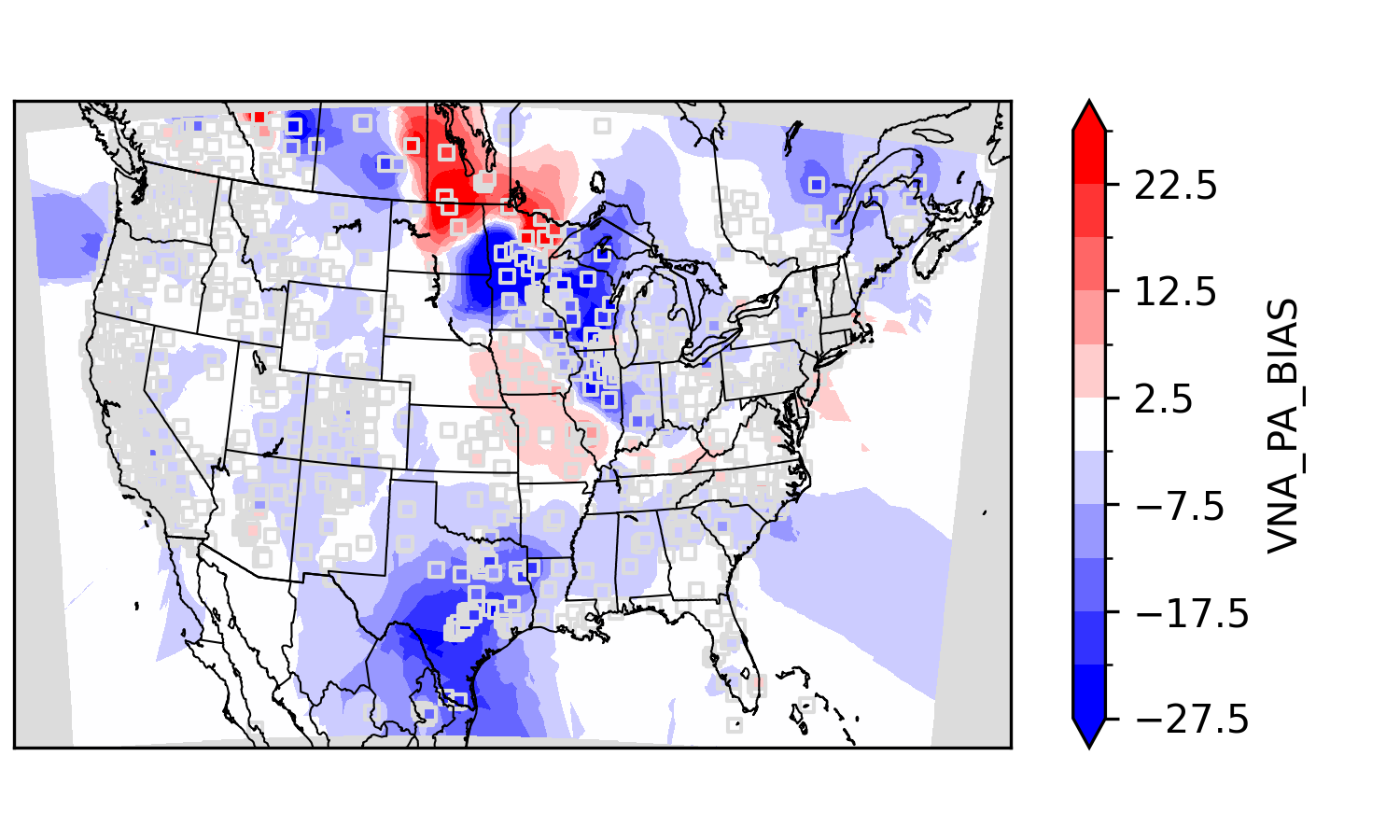 2024-10-09
4
Calculate bias from geostationary satellite
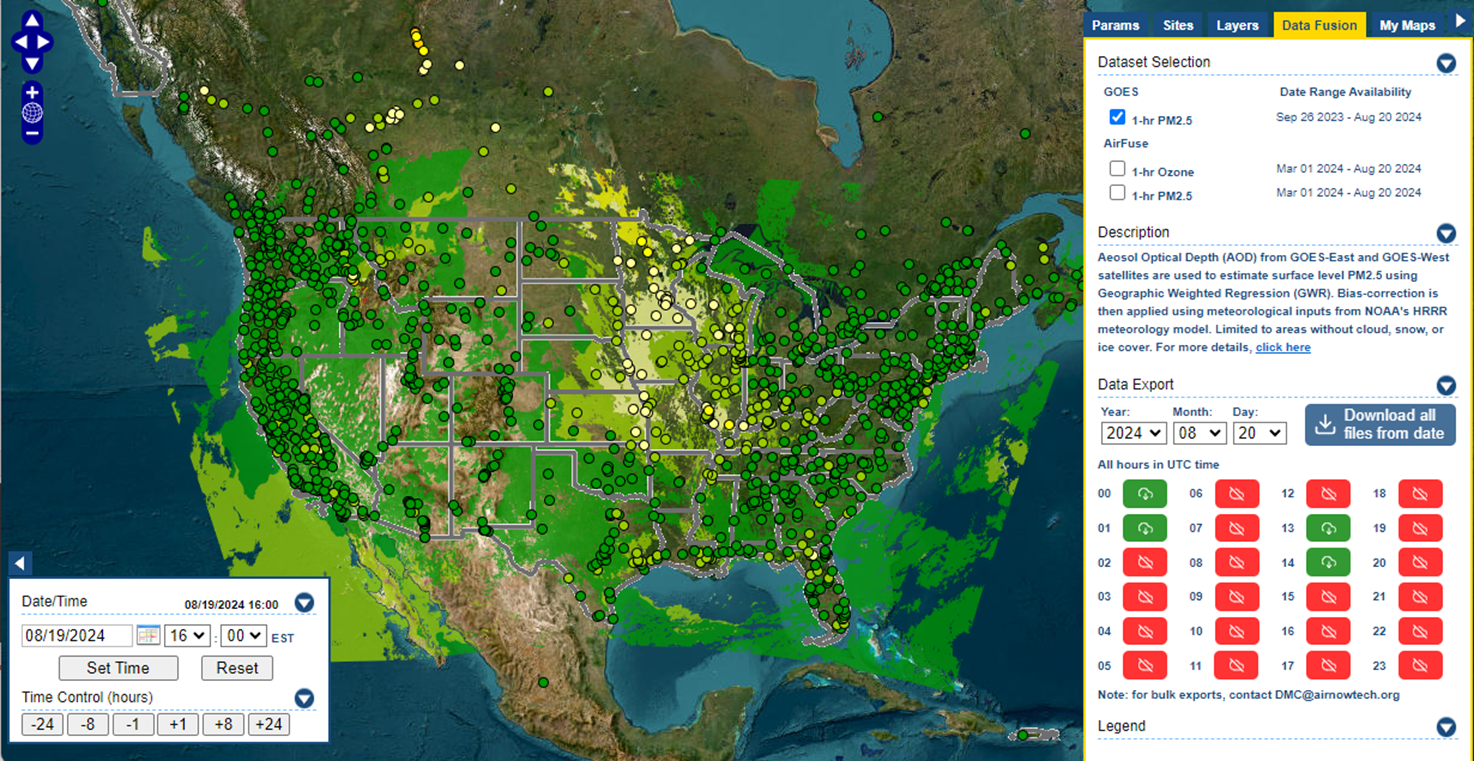 Available on AirNow Tech
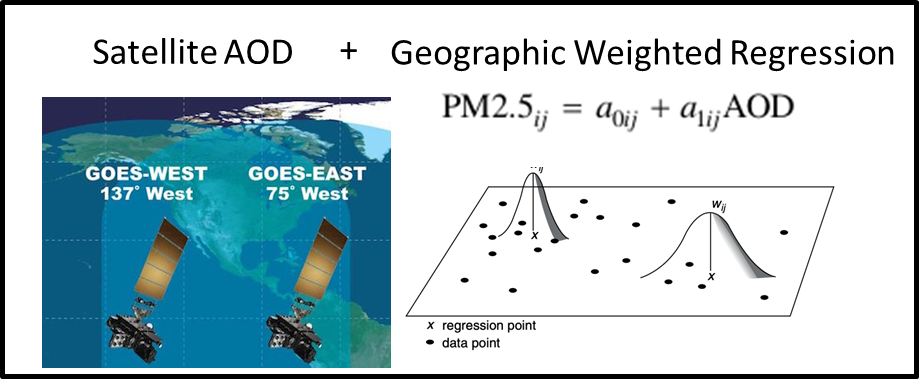 [2]
GOES AOD
Machine Learning
14 Blended
Deep Neural Networks
[3]
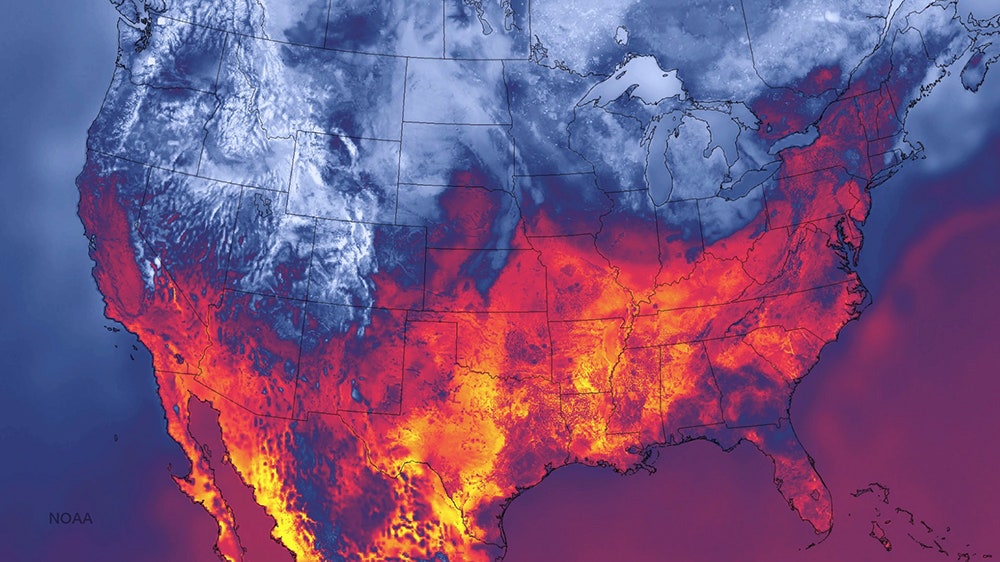 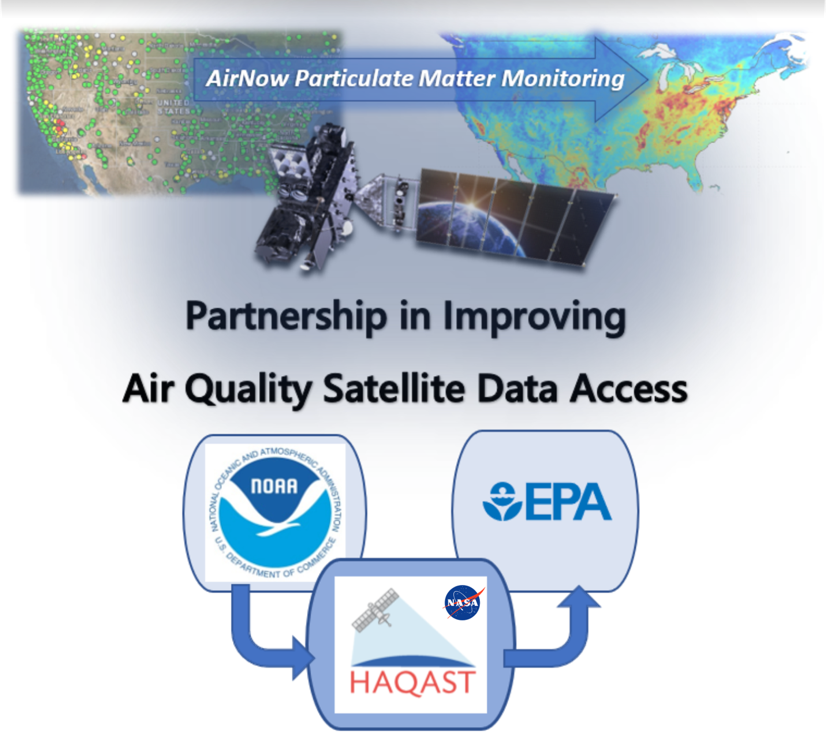 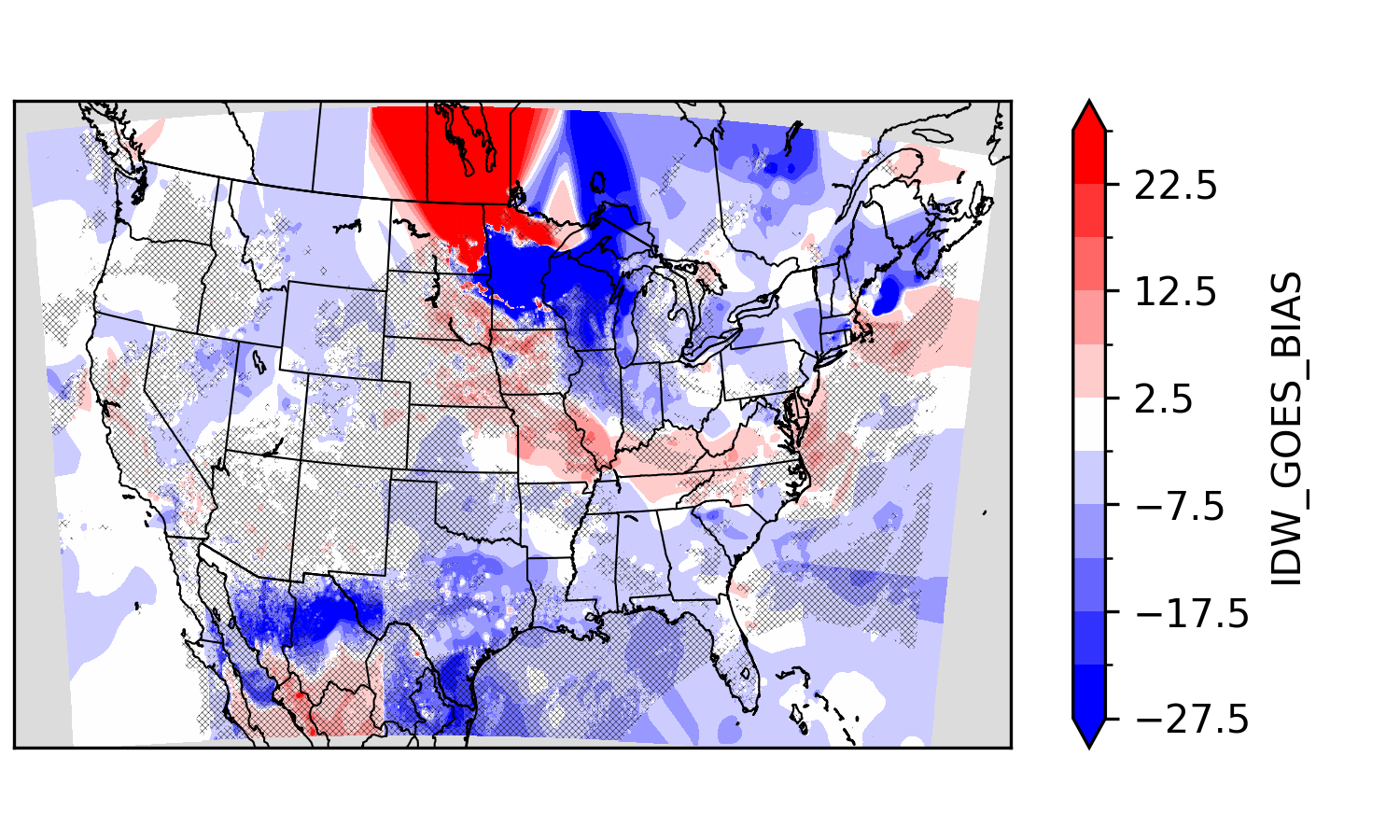 Hourly product with gaps
NOAA HRRR Model (3km)
NAQFC Bias*
[1]
HAQAST Tiger Team Leads: Pawan Gupta and Yang Liu
Partners: Phil Dickerson and Barron Henderson (EPA), and Shobha Kondragunta (NOAA)
Bratburd et al.: Air Quality Data When You Need It: Incorporating Satellite Data Updates into AirNow, EM Plus, 2022.
Zhang et al.: Nowcasting Applications of Geostationary Satellite Hourly Surface PM2.5 Data. Weather and Forecasting, 37(12), 2313-2329, 2022. doi: 10.1175/WAF-D-22-0114.1
Sayeed et al: Deep Neural Network bias corrections (submitted); 
O'Dell et al.: Public Health Benefits from Improved Identification of Severe Air Pollution Events with Geostationary Satellite Data, GeoHealth, 2023.
5
2024-10-09
[Speaker Notes: Available on AirNowTech
Geostationary satellites are home bodies while polar satellites are globe trotters.
Geostationary Operational Environmental Satellites (GOES) stare at the US all day long.
Not like polar satellites passing once at 10am and once at 2pm (if you have two satellites)
From an US perspective, GOES satellites view the western US from the pacific and the eastern US from the atlantic.
Shobha Kondragunta and Hai Zhang fused with AirNow monitors by a geographic weighted regression.
Pawan led a tiger team to connect that data back to EPA.
There are a lot of technical details, but the upshot is simple.
We extensively evaluated the data, applied machine learning corrections, and we’re putting that data into various airnow systems like AirNowTech.
This is a great idea: federal agencies working together to provide tangible benefits to the American people from satellite data.
This project is taking that data a step further.
We’re going to bring the satellite data]
Hourly National-scale Fusion Ensemble
Model
One layer from AirNow monitor (YA) observations:
mostly regulatory grade hourly observations
paired with collocated grid cell.
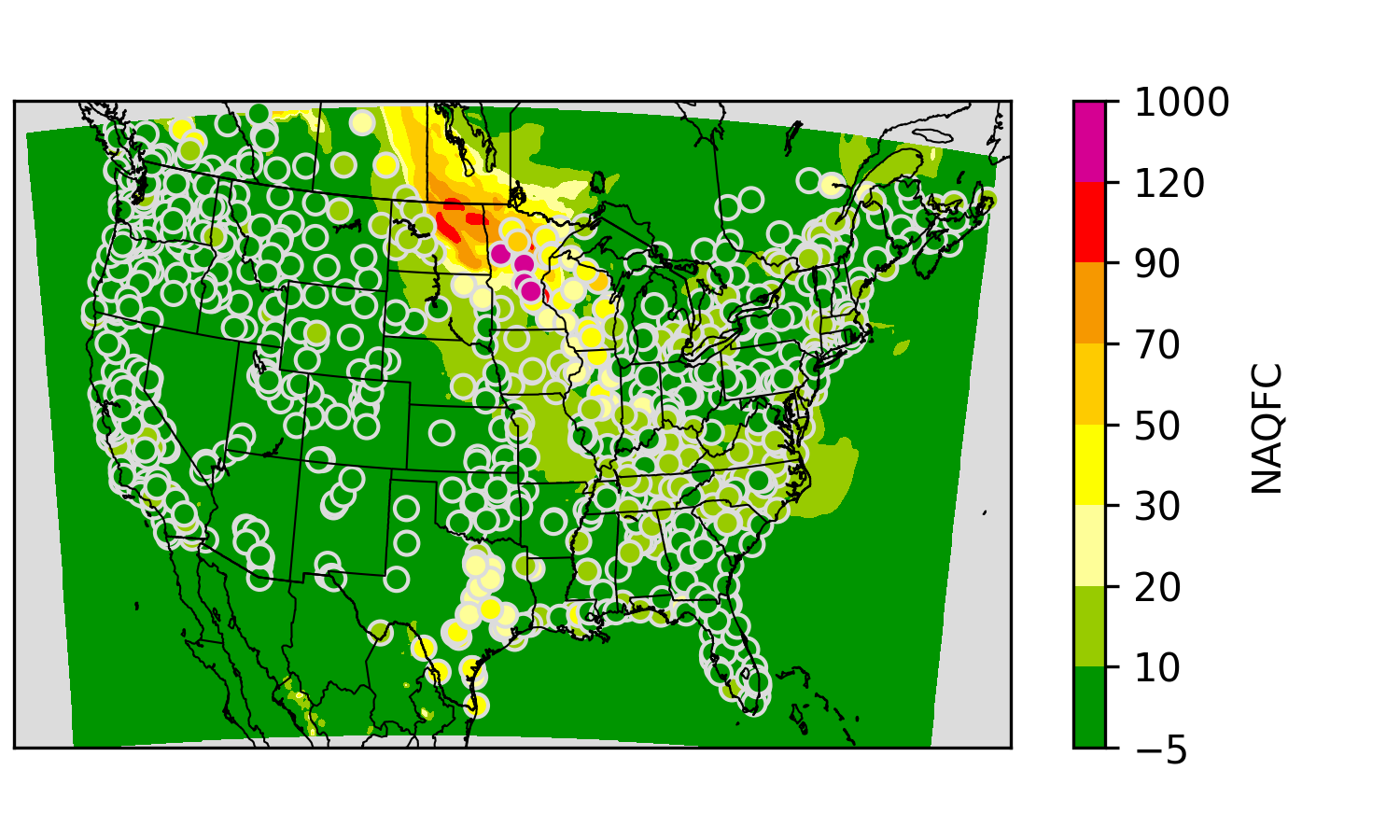 Monitor Bias
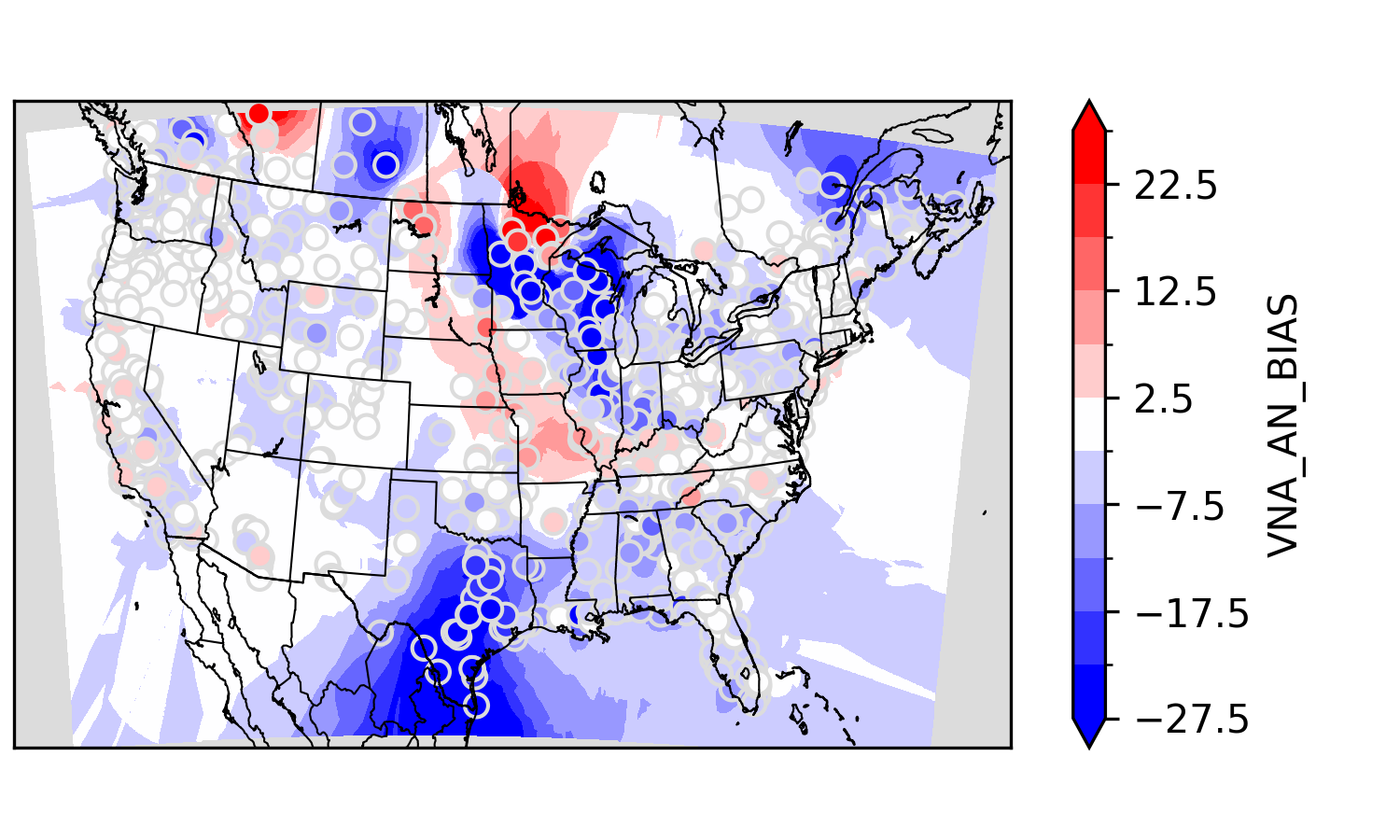 YA = f(model, monitor)
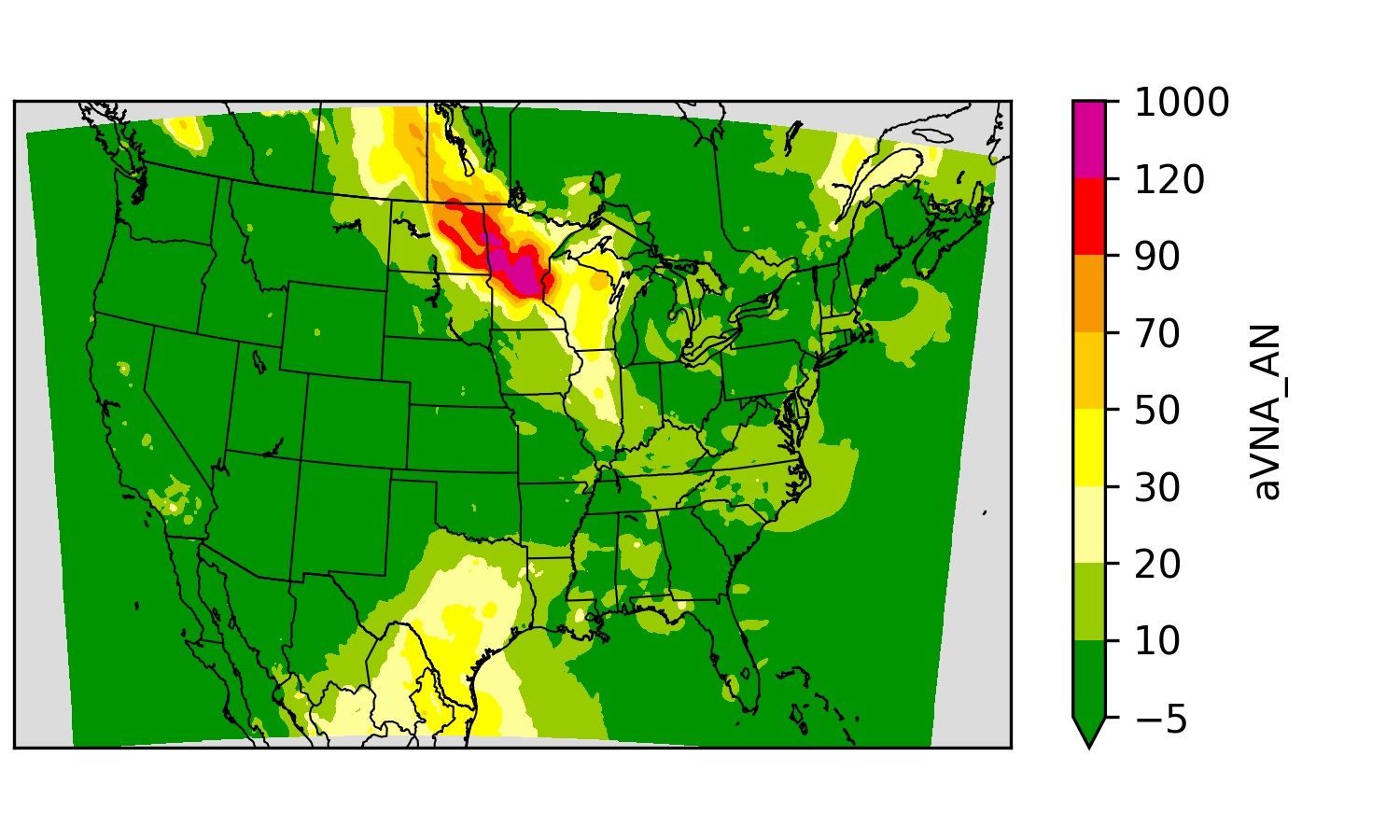 *A multiplicative corrector of this type is called extended VNA (eVNA)
**Piece-wise regression as in Fire and Smoke Map
2024-10-09
6
[Speaker Notes: NAQFC]
Hourly National-scale Fusion Ensemble
Model
One layer from AirNow monitor (YA) observations:
mostly regulatory grade hourly observations
paired with collocated grid cell.
One layer from PurpleAir (YP) observations:
low-cost sensor hourly observations with calibration**
Aggregated within grid cells to create a pseudo-observation
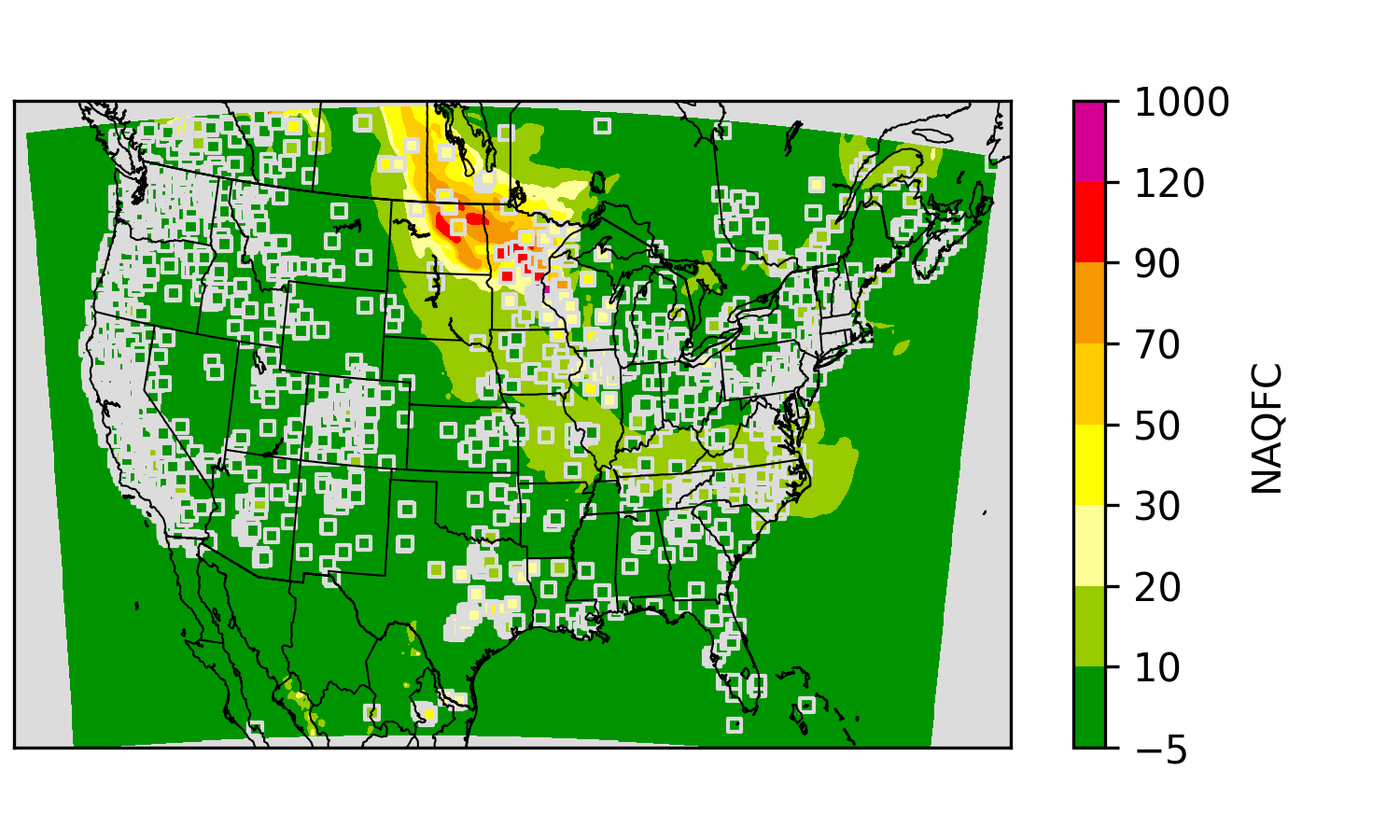 PurpleAir Bias
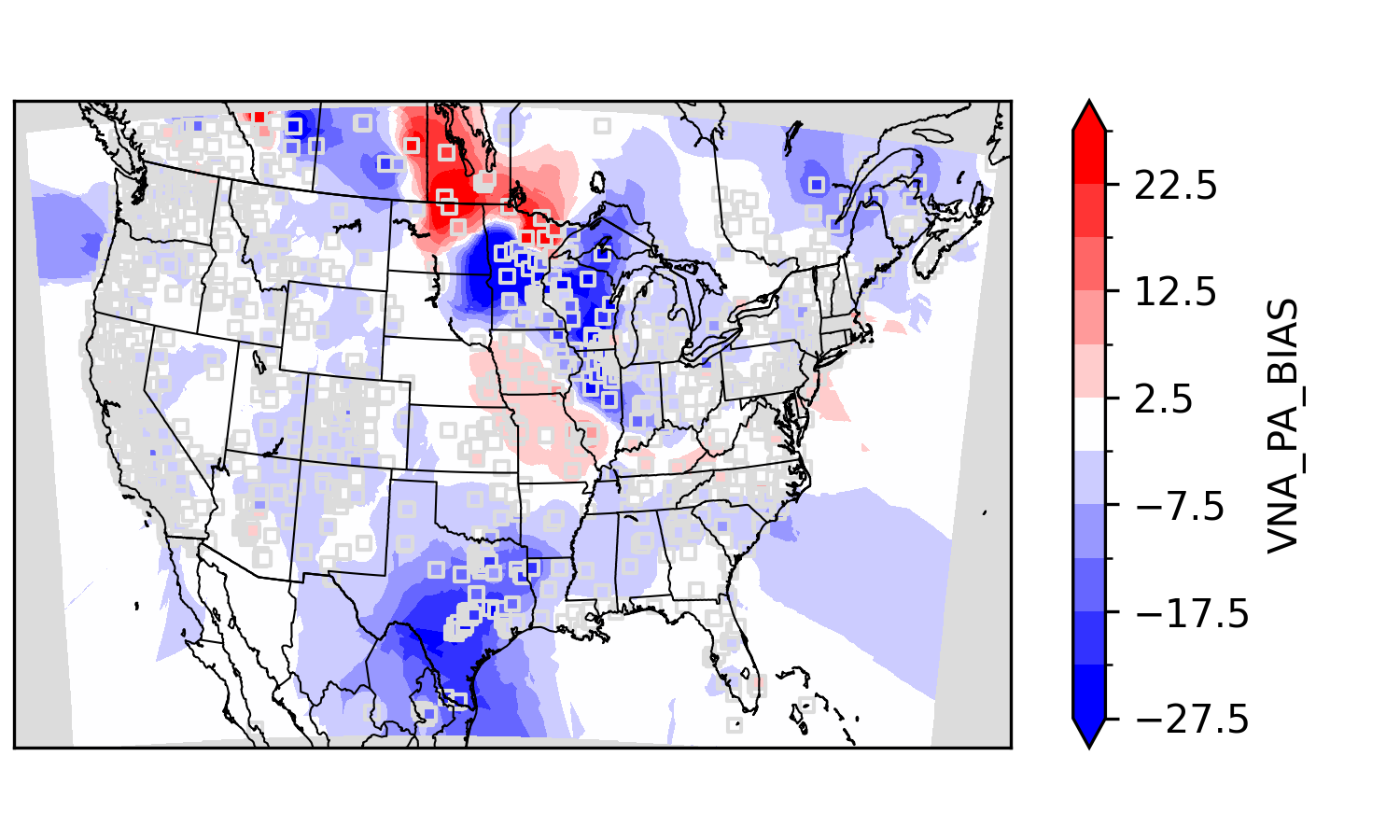 YP=f(model, sensors)
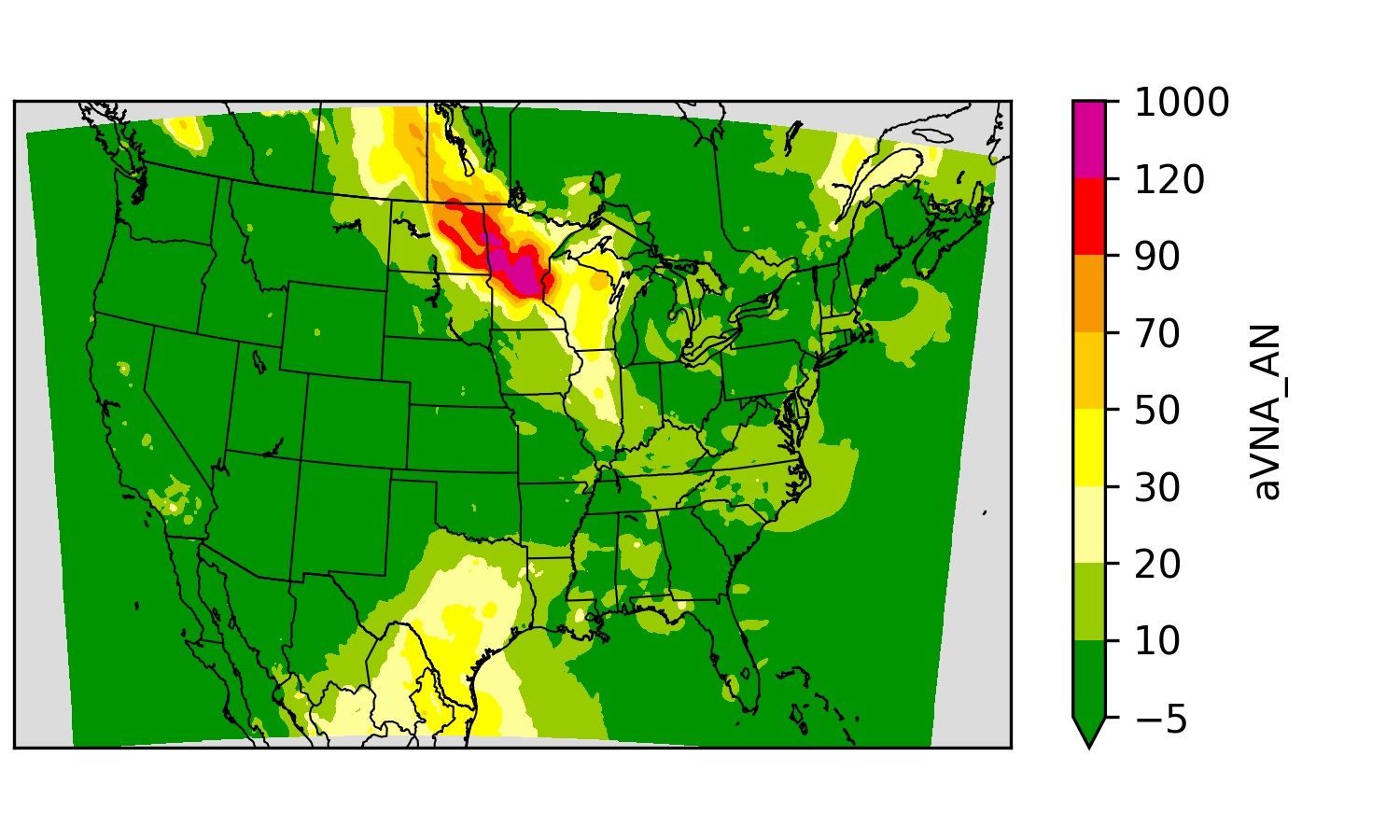 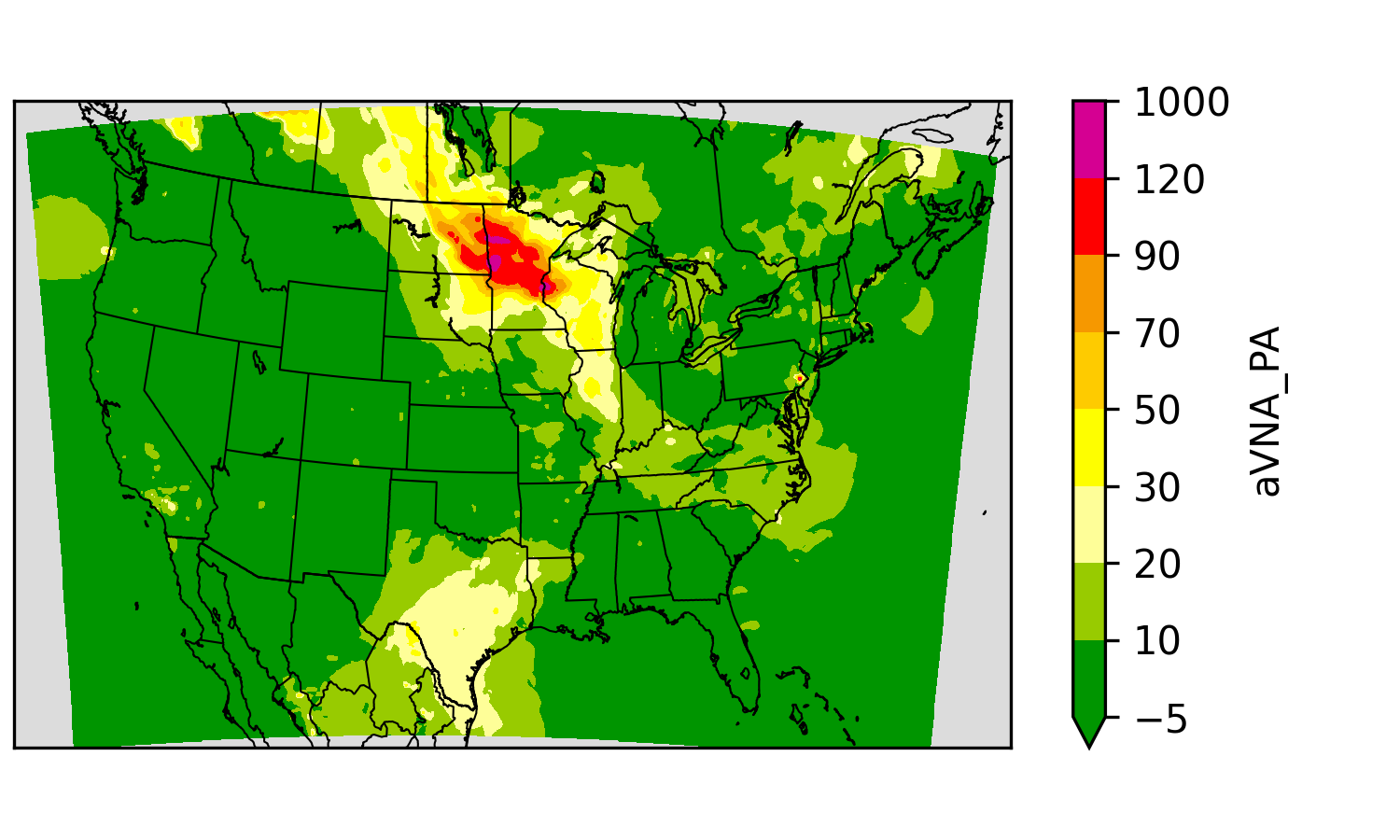 YA
2024-10-09
7
[Speaker Notes: NAQFC]
Hourly National-scale Fusion Ensemble
One layer from AirNow monitor (YA) observations:
mostly regulatory grade hourly observations
paired with collocated grid cell.
One layer from PurpleAir (YP) observations:
low-cost sensor hourly observations with calibration**
Aggregated within grid cells to create a pseudo-observation
One layer from GOES-PM25 (YG) “observations”
Geostationary Operational Environmental Satellite (GOES)
Not clustered like monitors, so VNA interpolation is not necessary.
Model
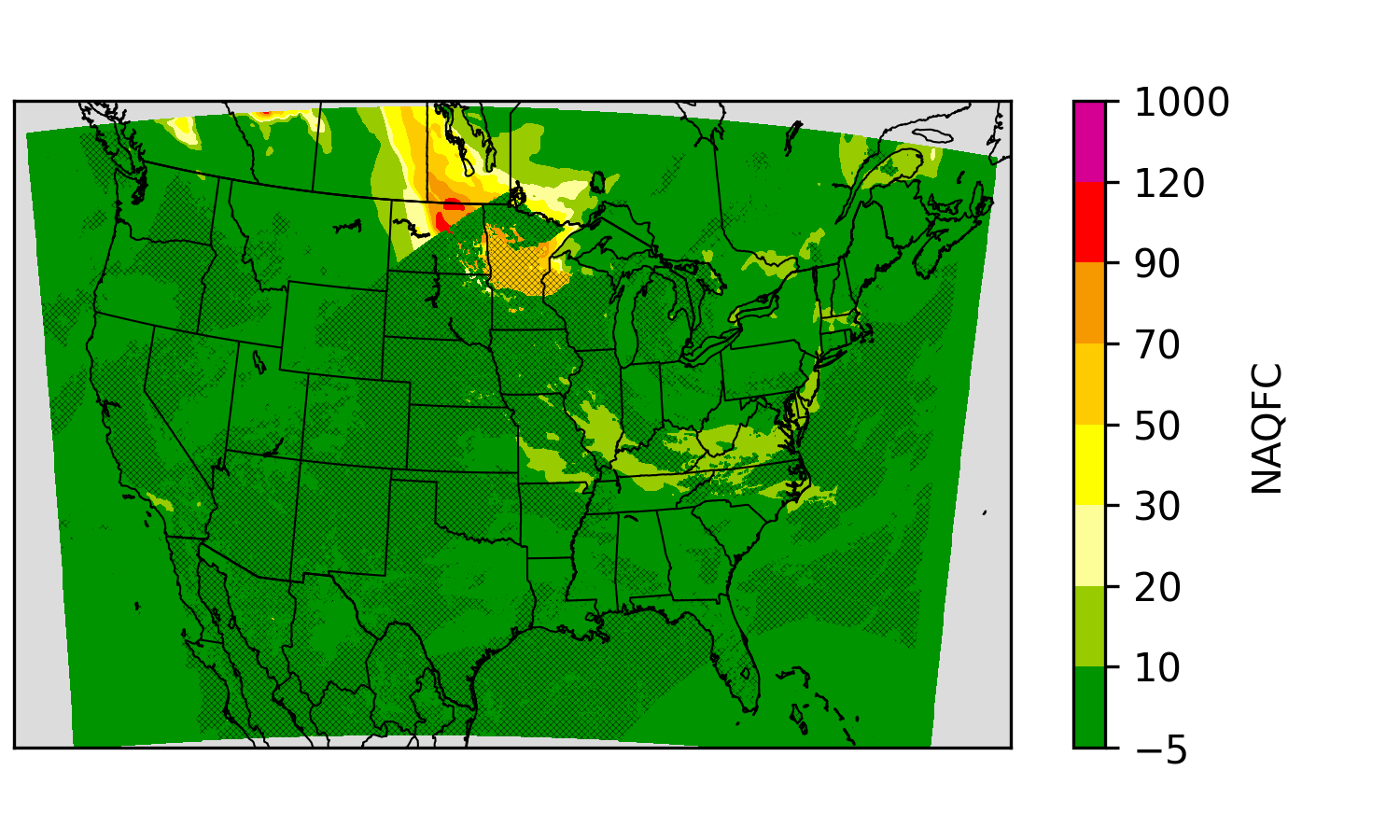 GOES-PM25 Bias
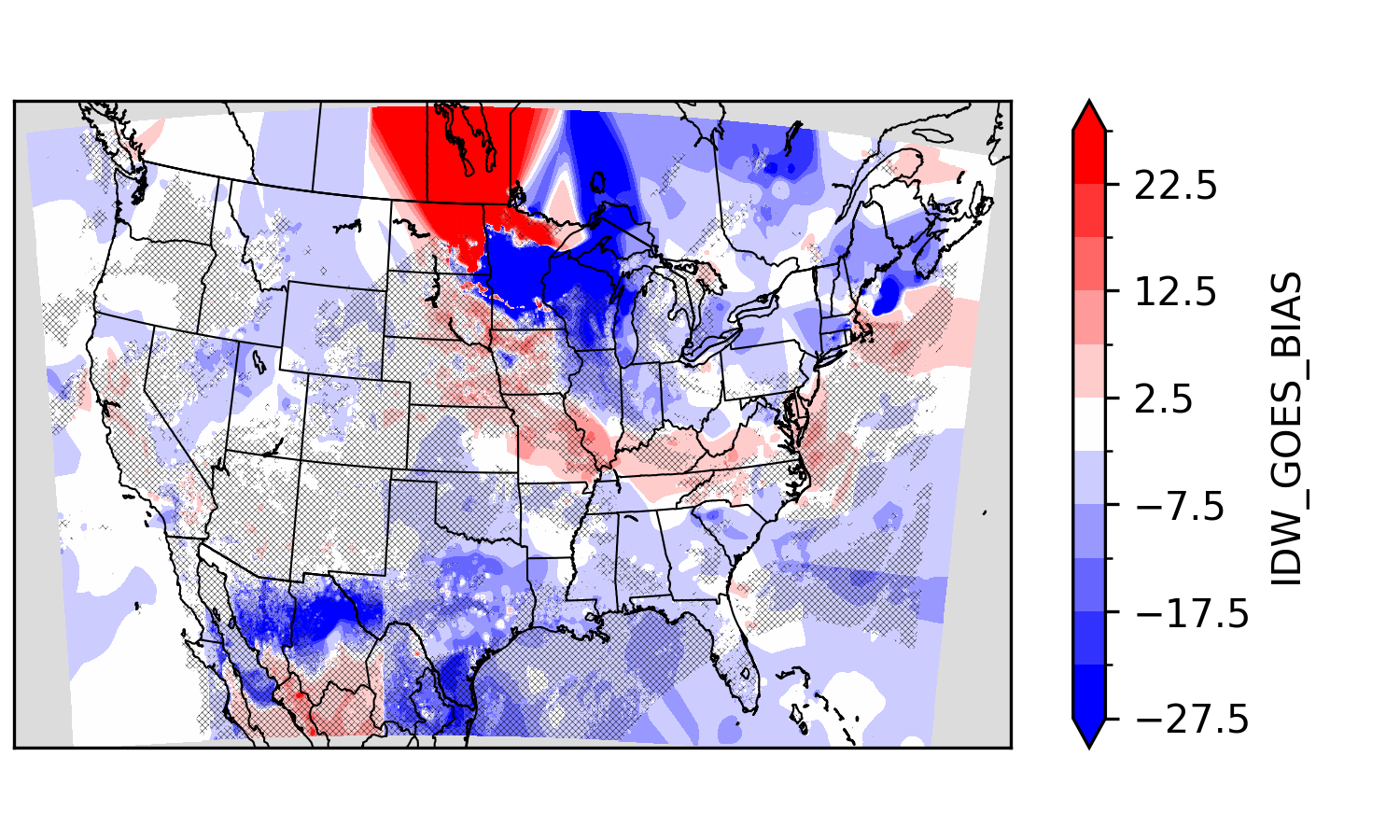 YG = f(model, satellite)
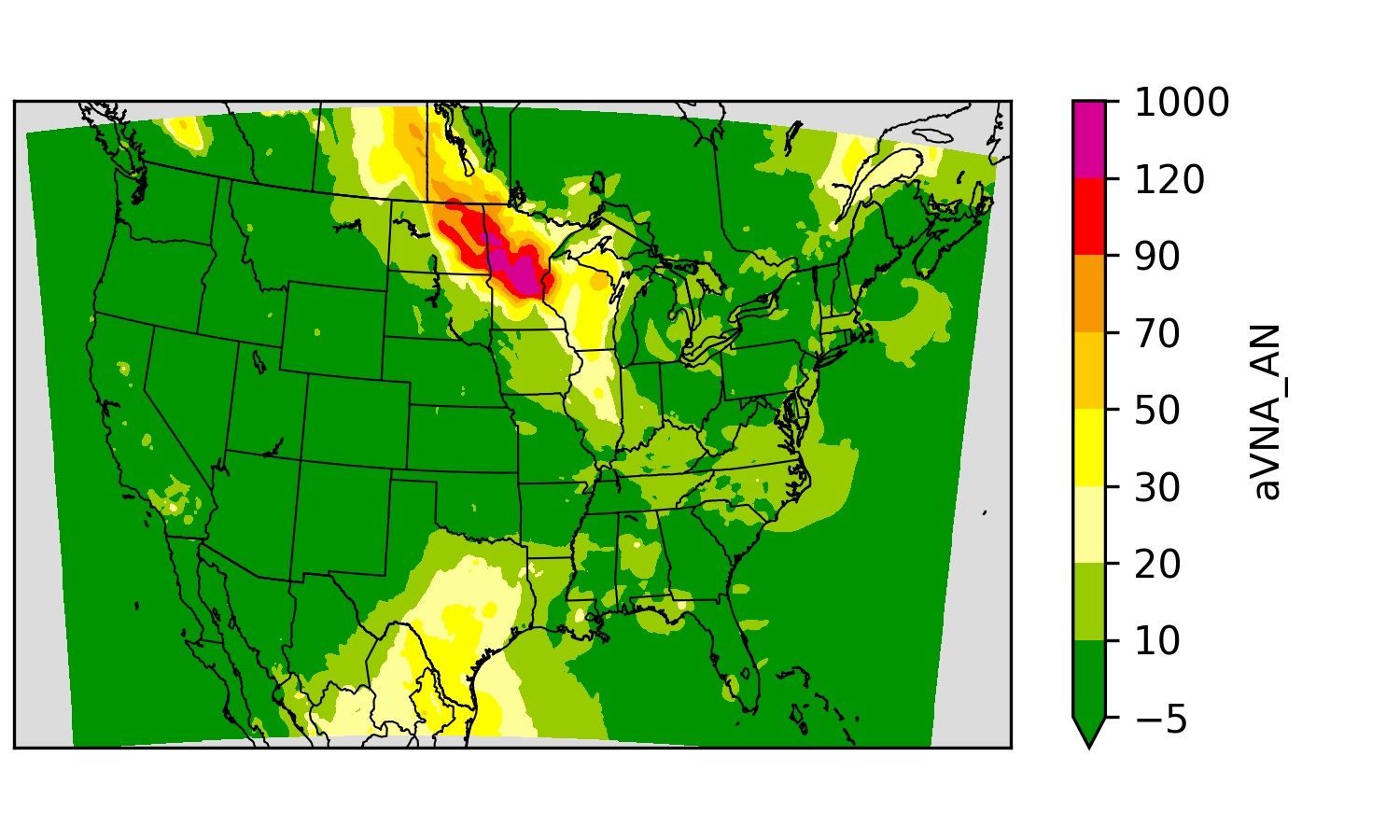 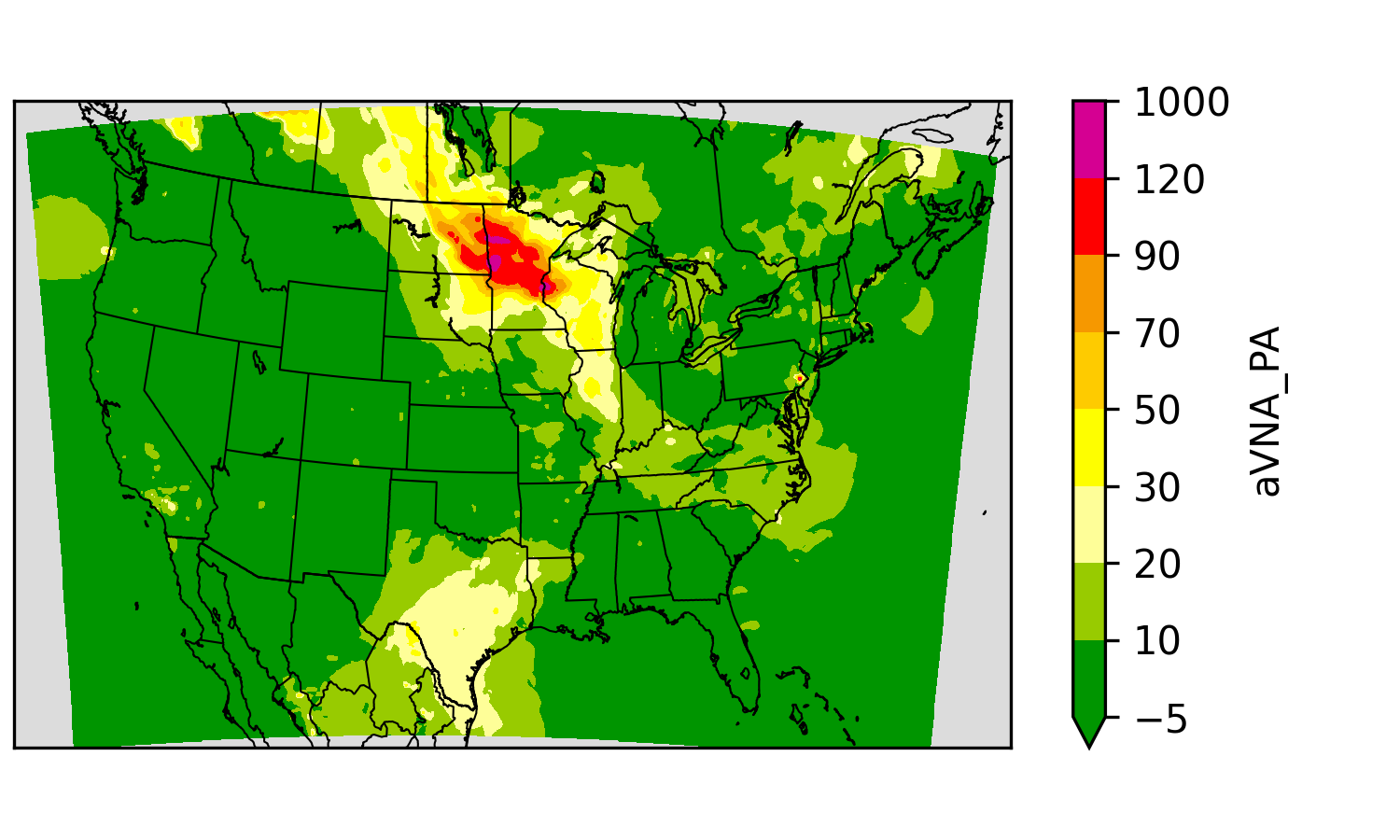 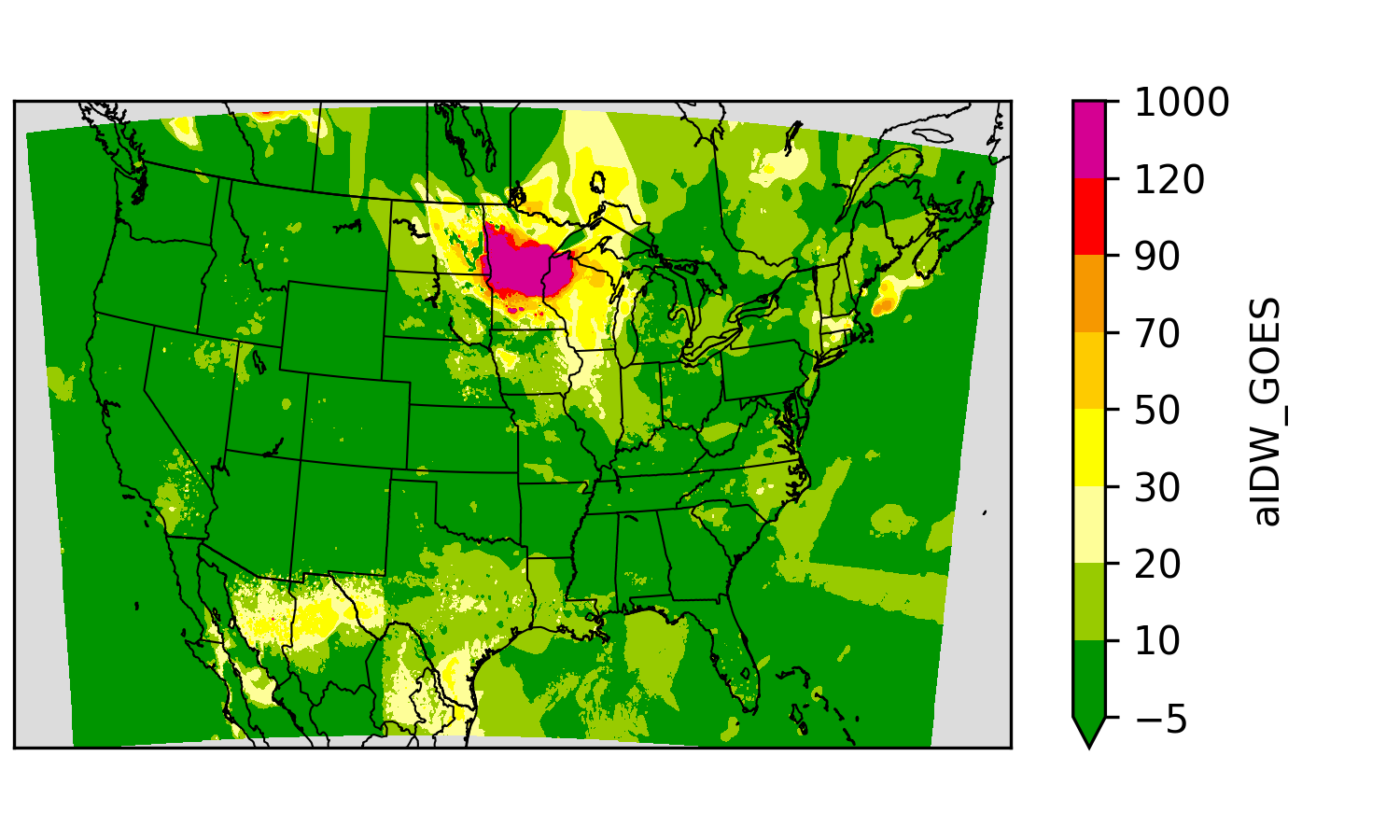 YA
YP
2024-10-09
8
[Speaker Notes: NAQFC]
Hourly National-scale Fusion Ensemble
One layer from AirNow monitor (YA) observations:
mostly regulatory grade hourly observations
paired with collocated grid cell.
One layer from PurpleAir (YP) observations:
low-cost sensor hourly observations with calibration**
Aggregated within grid cells to create a pseudo-observation
One layer from GOES-PM25 (YG) “observations”
Geostationary Operational Environmental Satellite (GOES)
Not clustered like monitors, so VNA interpolation is not necessary.
Weight based on distance (wA, wp, wg)
wAYA + wPYP + wGYG
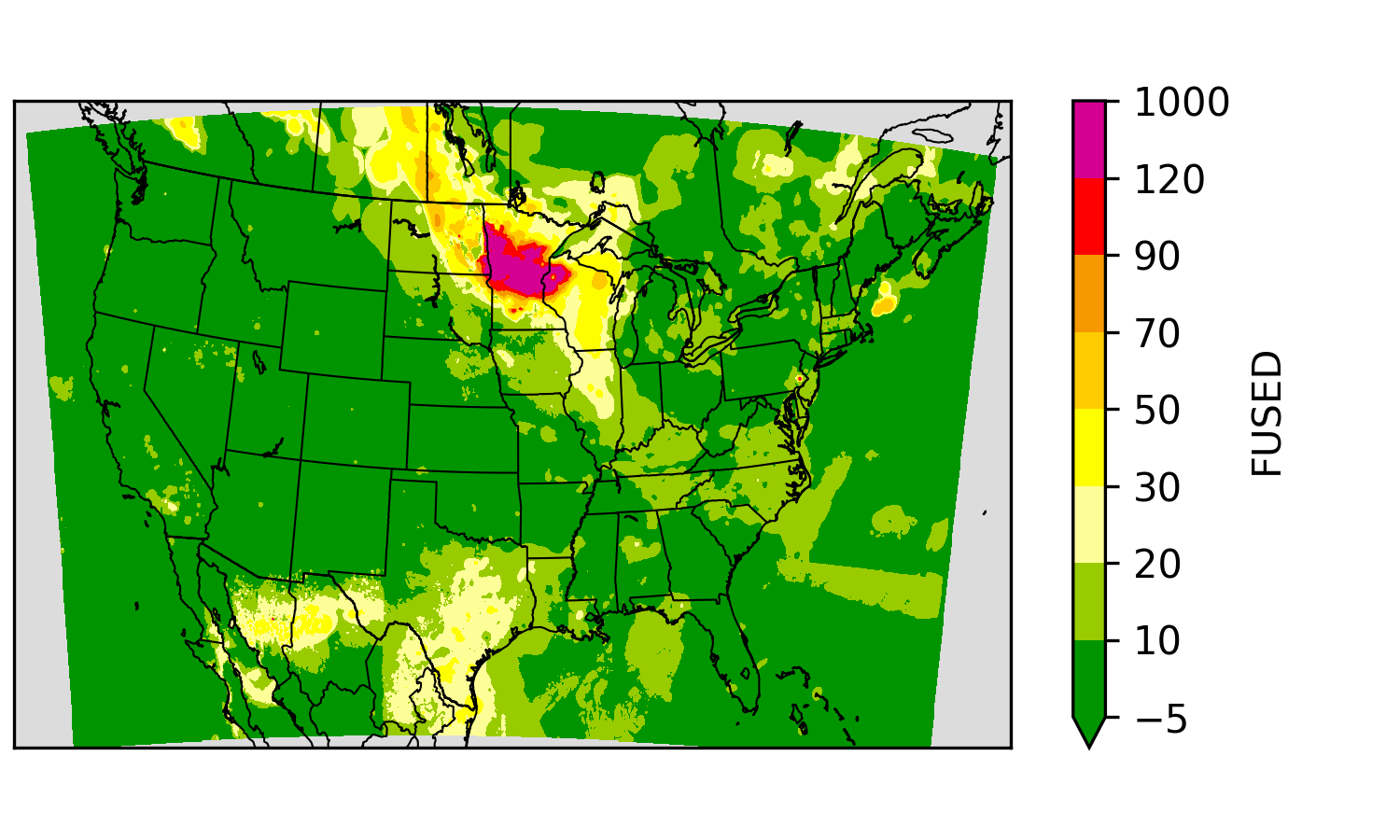 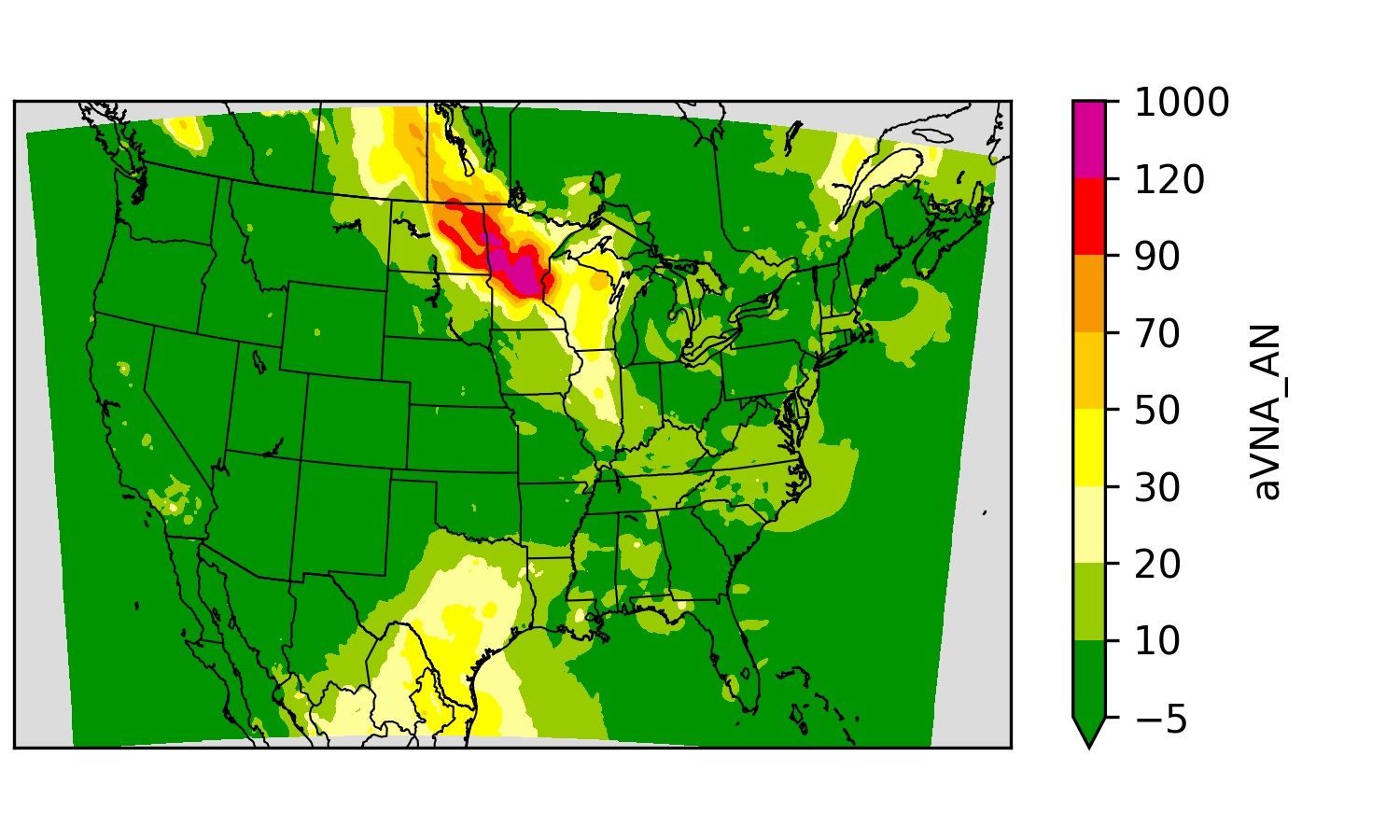 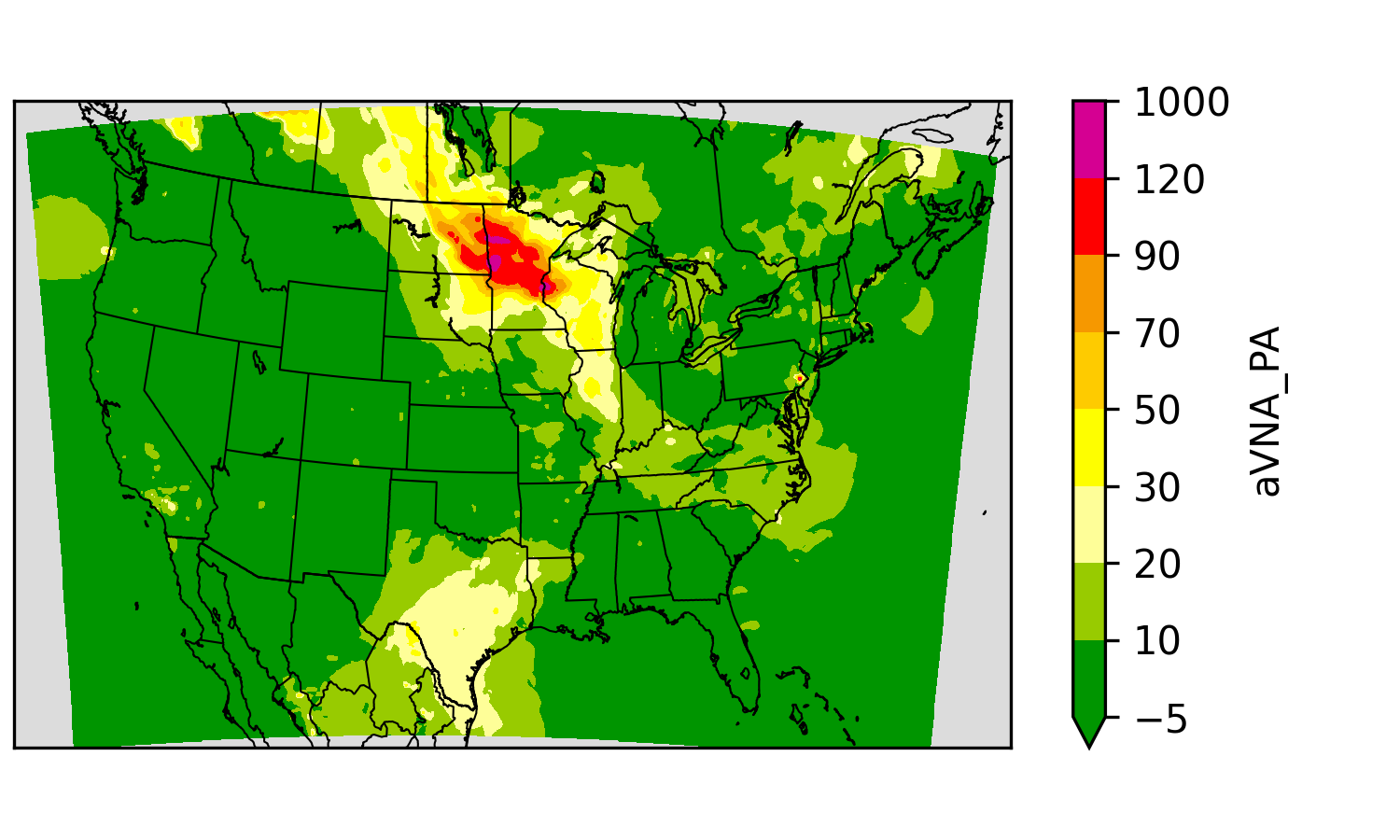 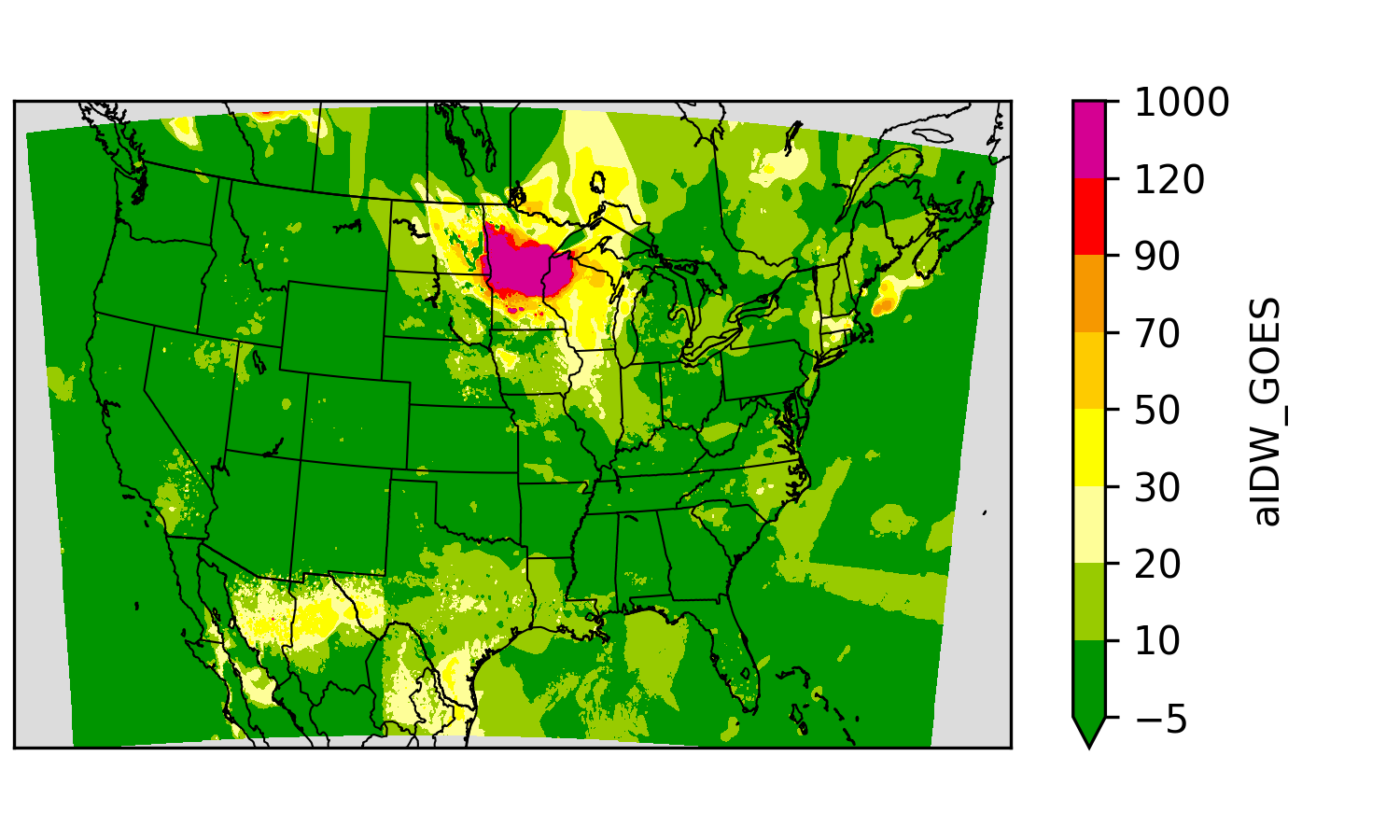 YG
YA
YP
2024-10-09
9
[Speaker Notes: NAQFC]
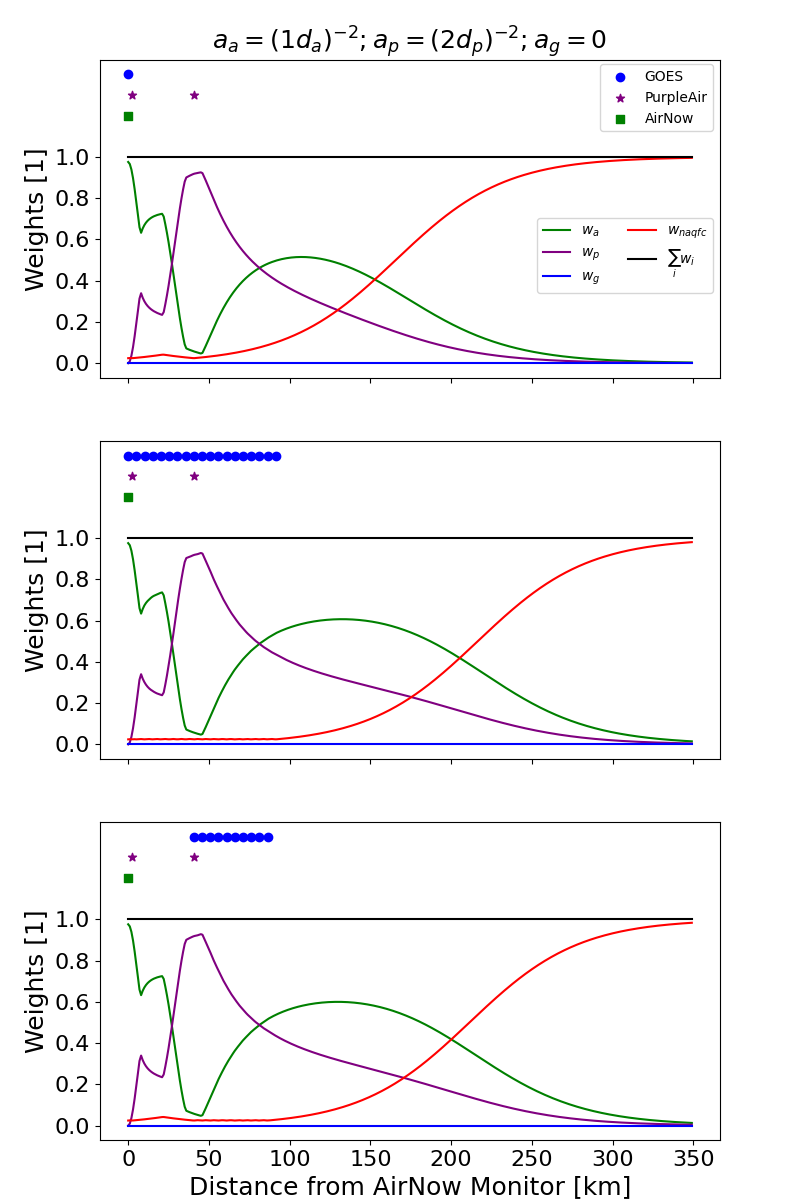 Weight the ensemble of surfaces on distance
Cloudy upwind of monitor
Three scenarios to illustrate weights
AirNow on at the left.
PurpleAir near and a bit downwind.
GOES-PM25 coverage varies
Pilot project began without satellite data
Y = wAYA + wPYP + wGYG + wNYN
aa = (1 x dAN)-2
ap = (2 x d'PA)-2 : d'PA = max(dPA, 3.6)
ag = 0
Normalize
wn = 1 / (1 + exp(k * (dapg - x0))) 
wa = aa (1 - wn) / (aa + ap + ag)
Performance
Adding PurpleAir improved performance.
Optimized weight of PurpleAir
Statistical performance is good even without satellite
But, the AirNow monitor is no the best data downwind.
Cloudy downwind of monitor
Cloudy downwind of monitor
*Optimized parameters
2024-10-09
10
Pilot Validation Summary
Using only monitors aVNA performing worse than IDW
Including PurpleAir  improves:
Prediction standard deviation,
Prediction correlation, and
Root mean squared error.
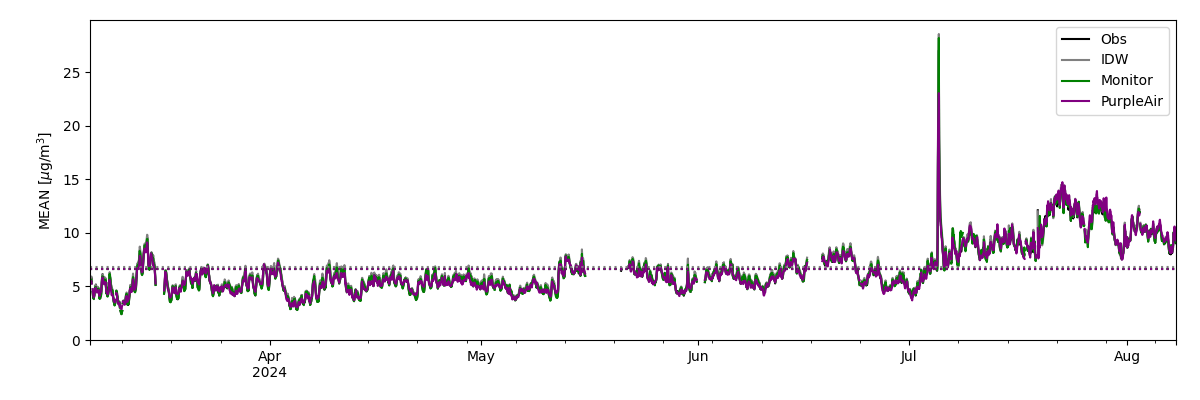 Hourly National Mean Concentration
2024-10-09
11
[Speaker Notes: Hourly National Mean Concentration]
Data on: https://airnowtech.org/
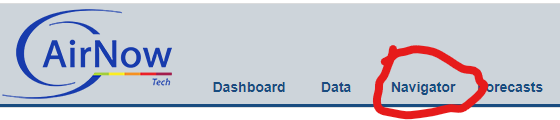 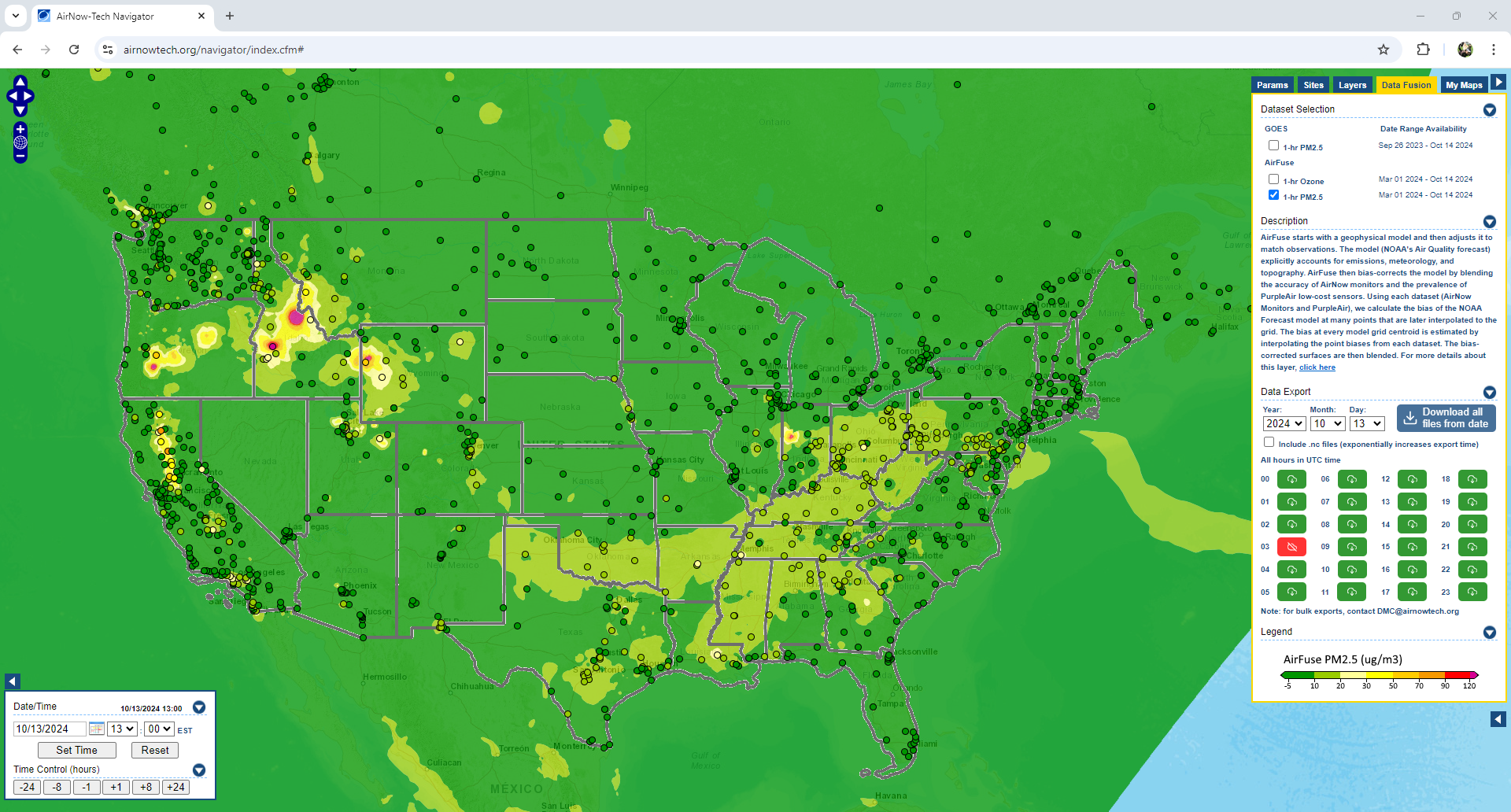 Login to ANT
Choose Navigator
On Navigator, choose the Data Fusion tab.
Select an AirFuse or GOES Layer
October 13 at 18Z
Thanks AirNow team!
2024-10-09
12
Data on: https://airnowtech.org/
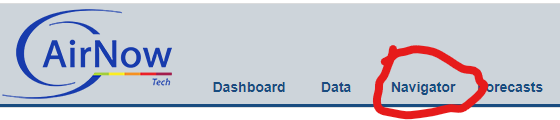 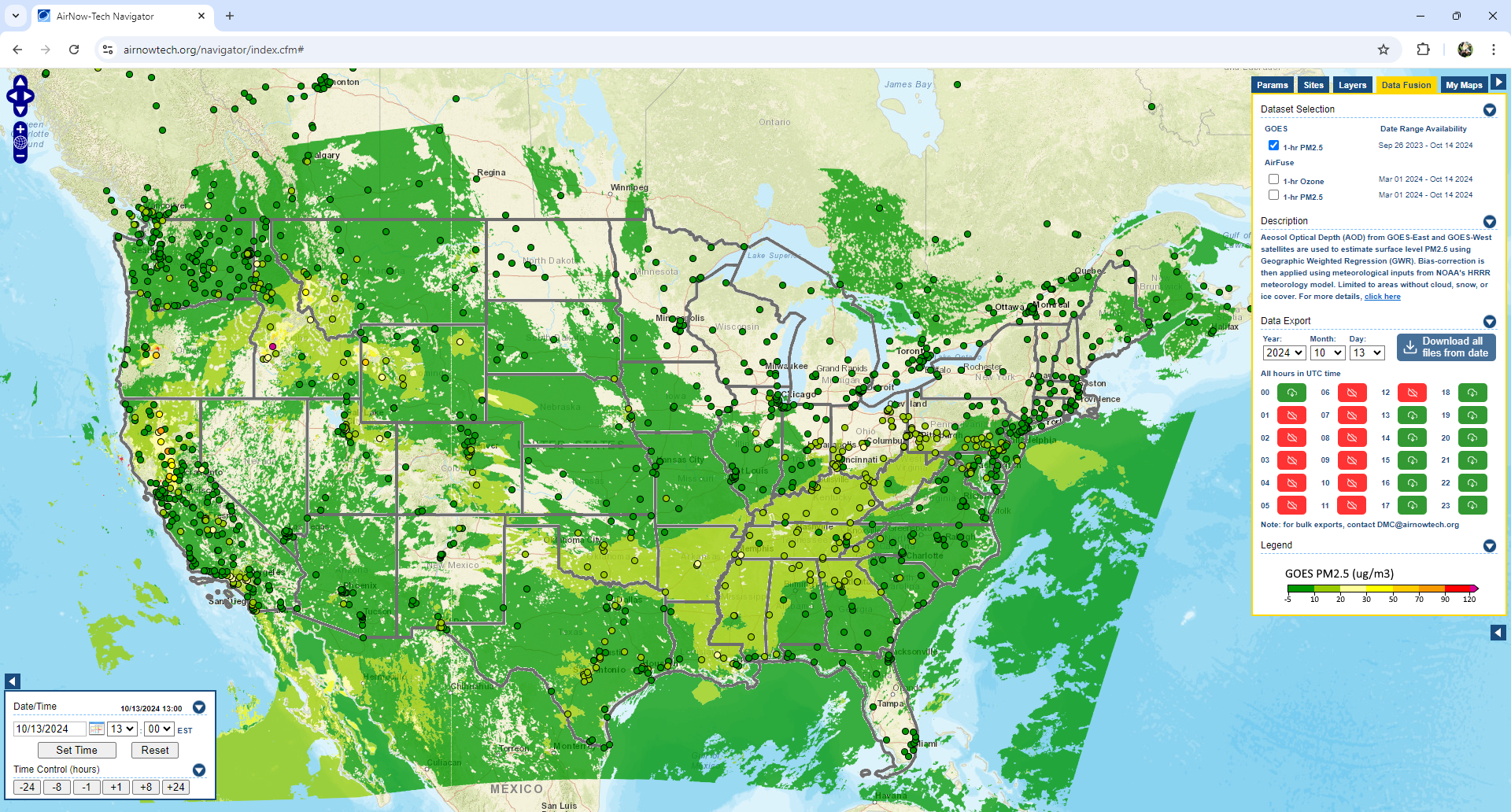 Login to ANT
Choose Navigator
On Navigator, choose the Data Fusion tab.
Select an AirFuse or GOES Layer
October 13 at 18Z
Thanks AirNow team!
2024-10-09
13
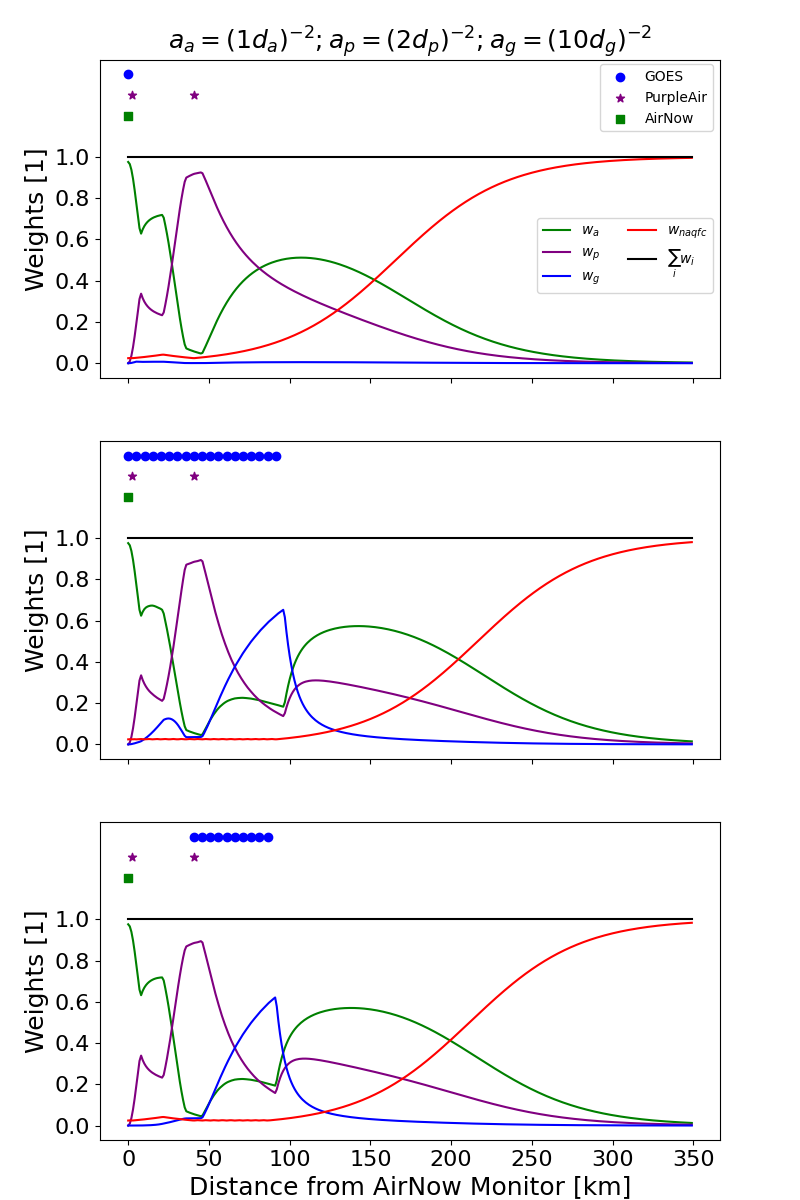 Weight the ensemble of surfaces on distance
Cloudy upwind of monitor
Three scenarios to illustrate weights
AirNow on at the left.
PurpleAir near and a bit downwind.
GOES-PM25 coverage varies
Including satellite using the same functional form
Y = wAYA + wPYP + wGYG + wNYN
aa = (1 x dAN)-2
ap = (2 x d'PA)-2 : d'PA = max(dPA, 3.6)
ag = (10 x d'G)-2: d'G = max(dG, 3.6)
Normalize
wn = 1 / (1 + exp(k * (dapg - x0))) 
wi = ai (1 - wn) / (aa + ap + ag)
Performance
Statistical performance is better with satellite!
Created artificial “hard edges” when satellite and AirNow/PurpleAir diverge.
Does it matter? Need method of identifying artifacts and then a new method to reduce artifacts.
Cloudy downwind of monitor
Cloudy downwind of monitor
*Optimized parameters
2024-10-09
14
Finding anomalies in hourly surfaces
Current anomaly detection criteria:
Step 1:
1.1 Large AN-GOES difference (> 55.5 µg/m3)  
1.2 Edge detection applied on FUSED results and GOES_WGT

Step 2: Morphological image processing 
             - fill the edges to capture the anomaly area
Step 3: filter the closed edge by large AN-GWR difference again




Step4: Only keeping detected areas with connected size larger than 100
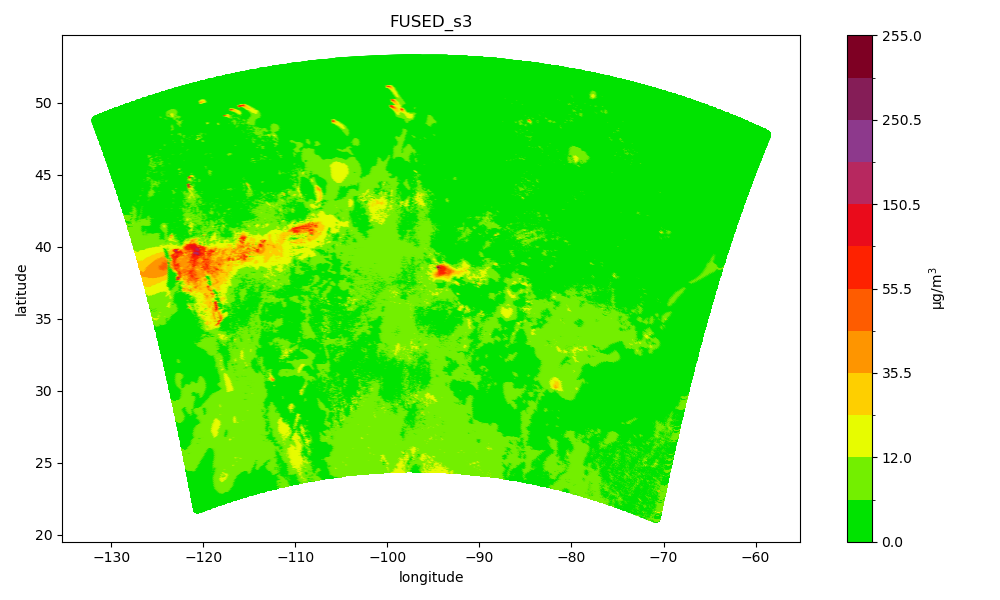 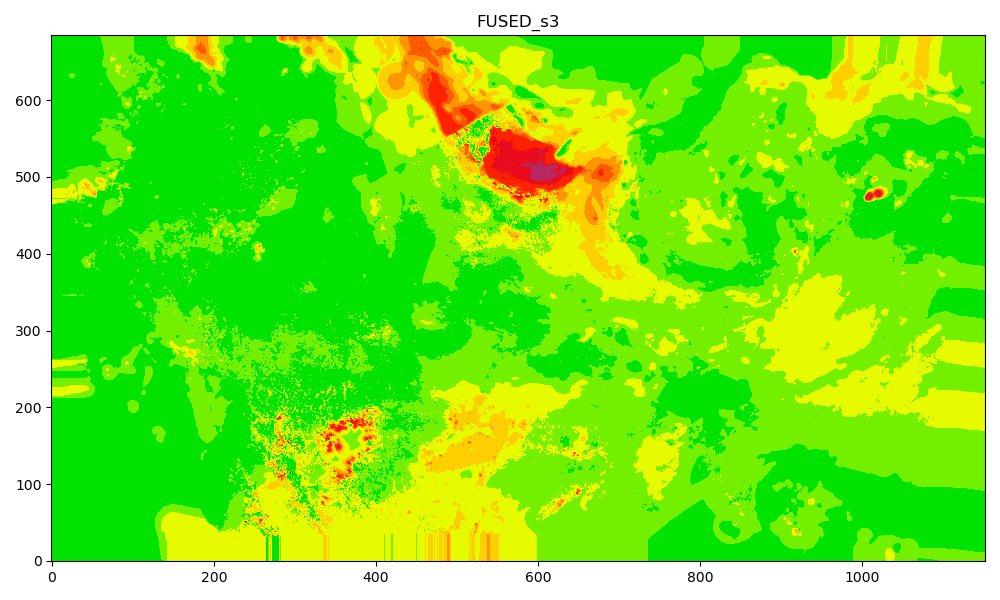 Type 1.1: AN >> GOES
Type 1.2: AN << GOES
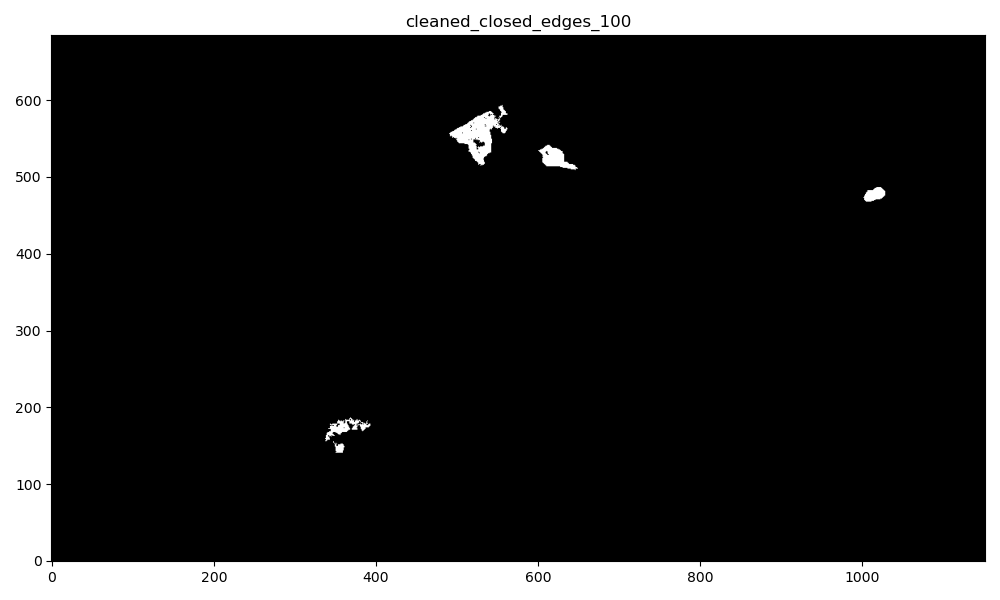 Type 1: AN_WGT < 0.4
Type 2: AN_WGT > 0.8
source: Meng Qi at Emory University
[Speaker Notes: Meing Qi]
source: Meng Qi at Emory University
Example Edge Detections
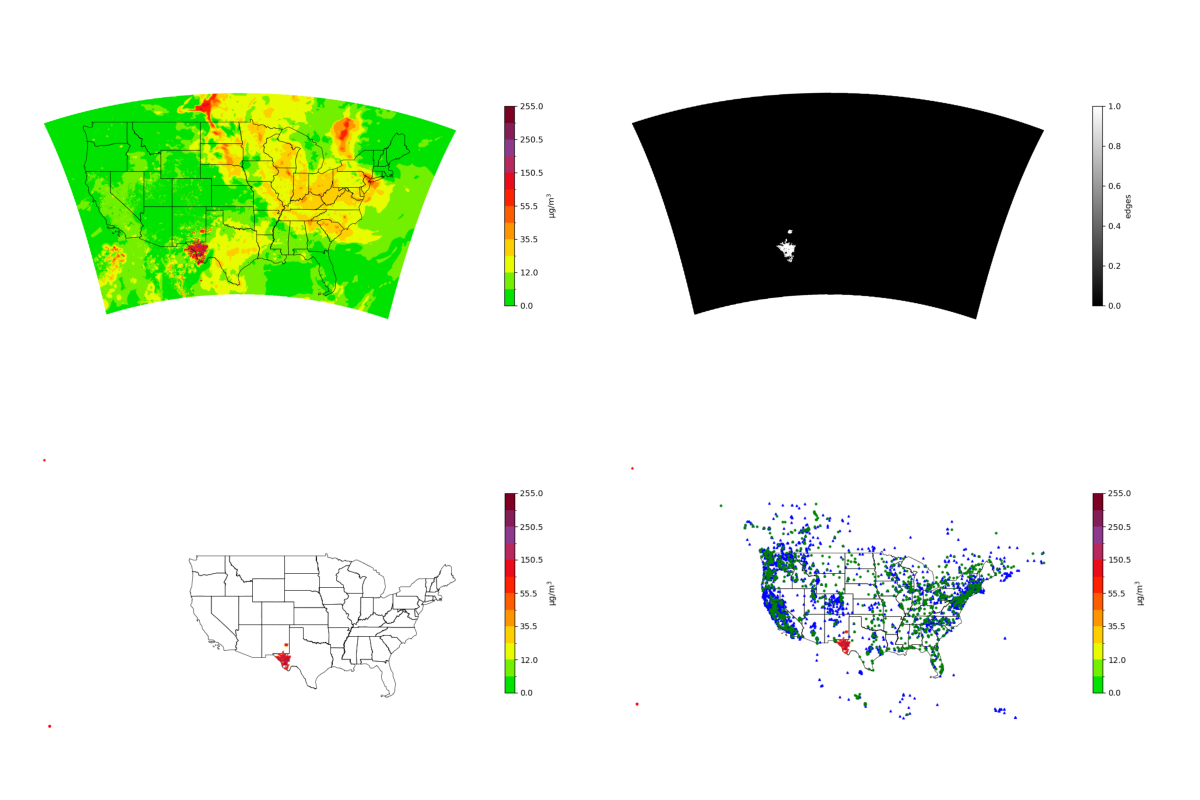 Emory University developed an edge detection algorithm to process years of data.
Plume in Texas Pan Handle
2023-06-18T01Z
Interesting feature in west Utah
2023-06-20T18Z
Fire plume from Alberta Canada with missing data
2023-07-15T23Z
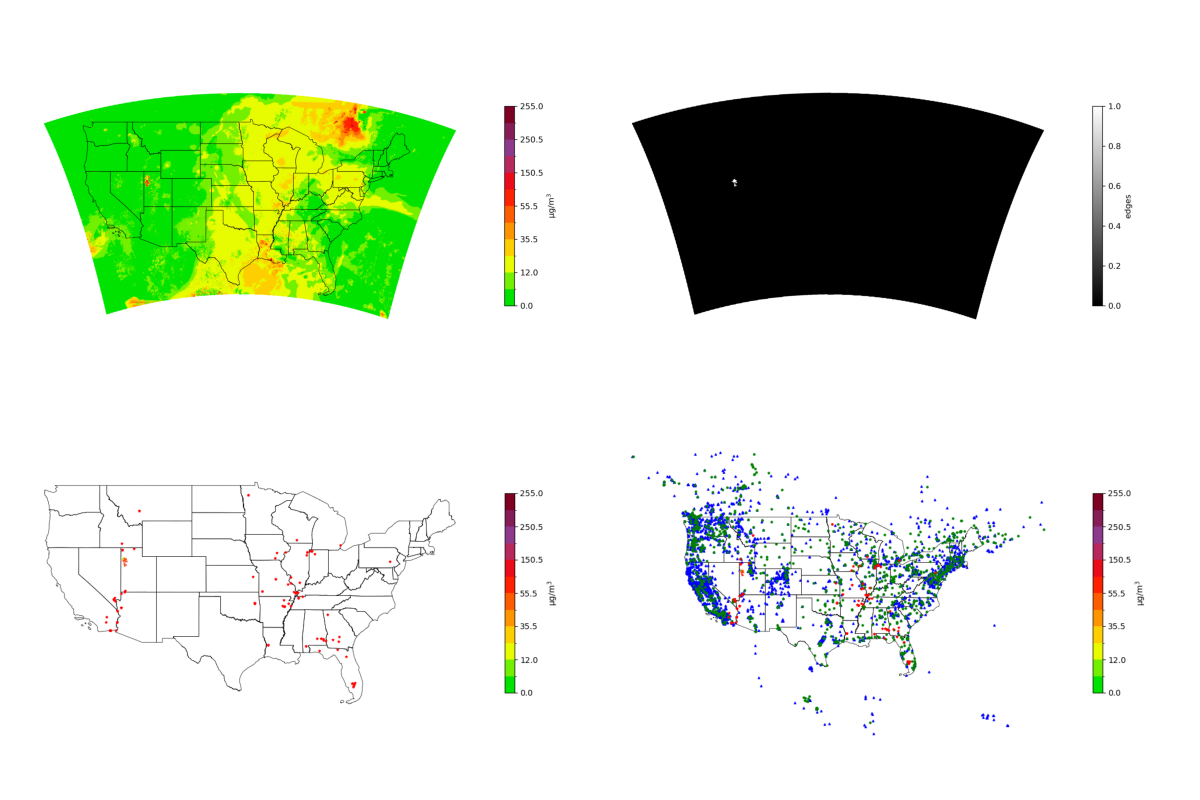 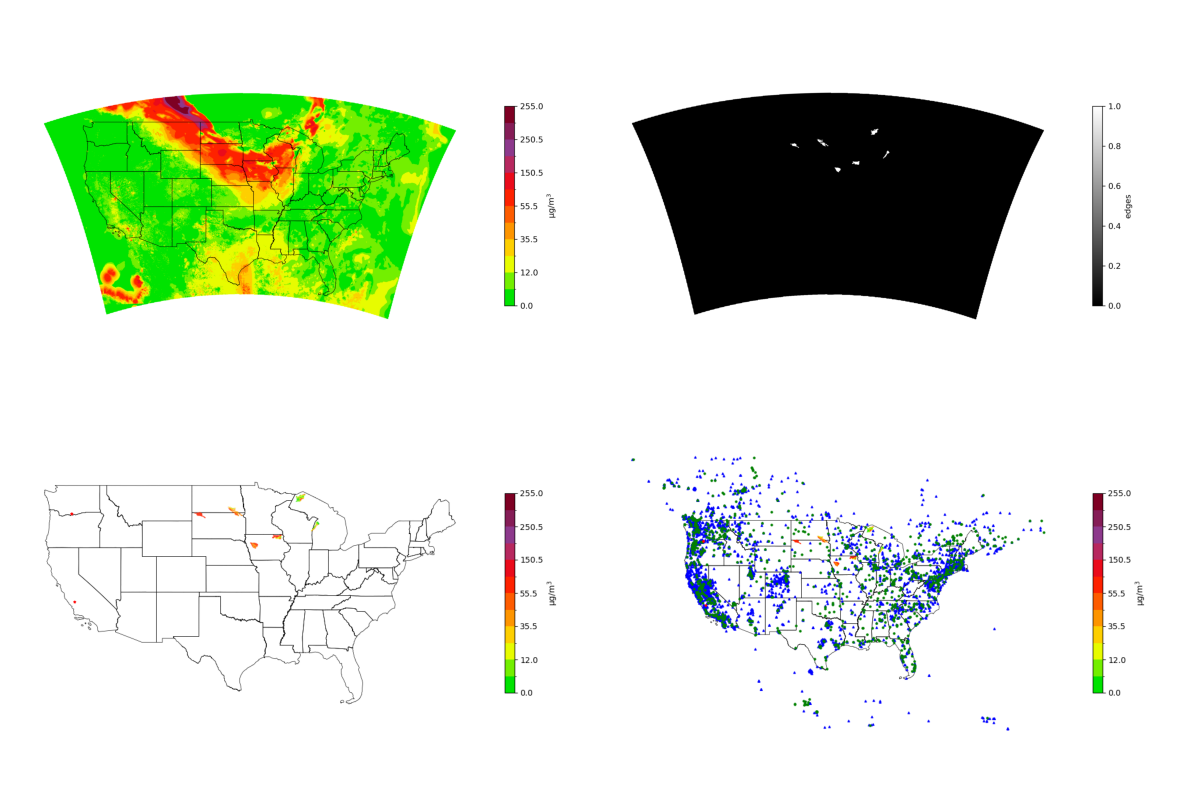 2024-10-09
16
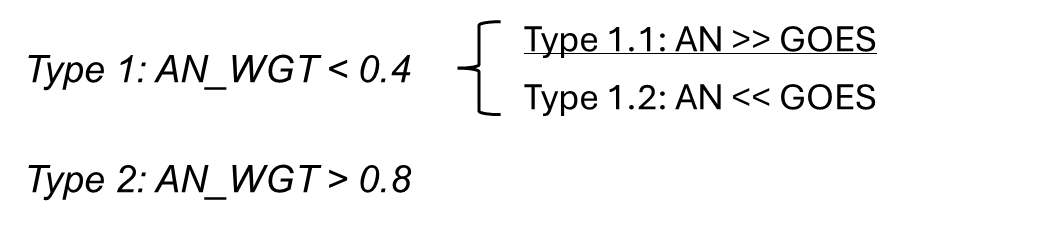 Number of anomalies detected
In 2020, anomalies increase in the fire season when AOD retrievals are difficult.
Total detections 1472
NOAA improved QA and updated DNN
In 2023, fewer detections (532)
More often during spring and early summer.
Path forward
Use edge detection to identify the types of situations that cause artifacts.
Likely use edge detections to constrain interpolations.
Find weights that smoothly transition even with large differences between products.
source: Meng Qi at Emory University
[Speaker Notes: 2020: 1472
2023: 532]
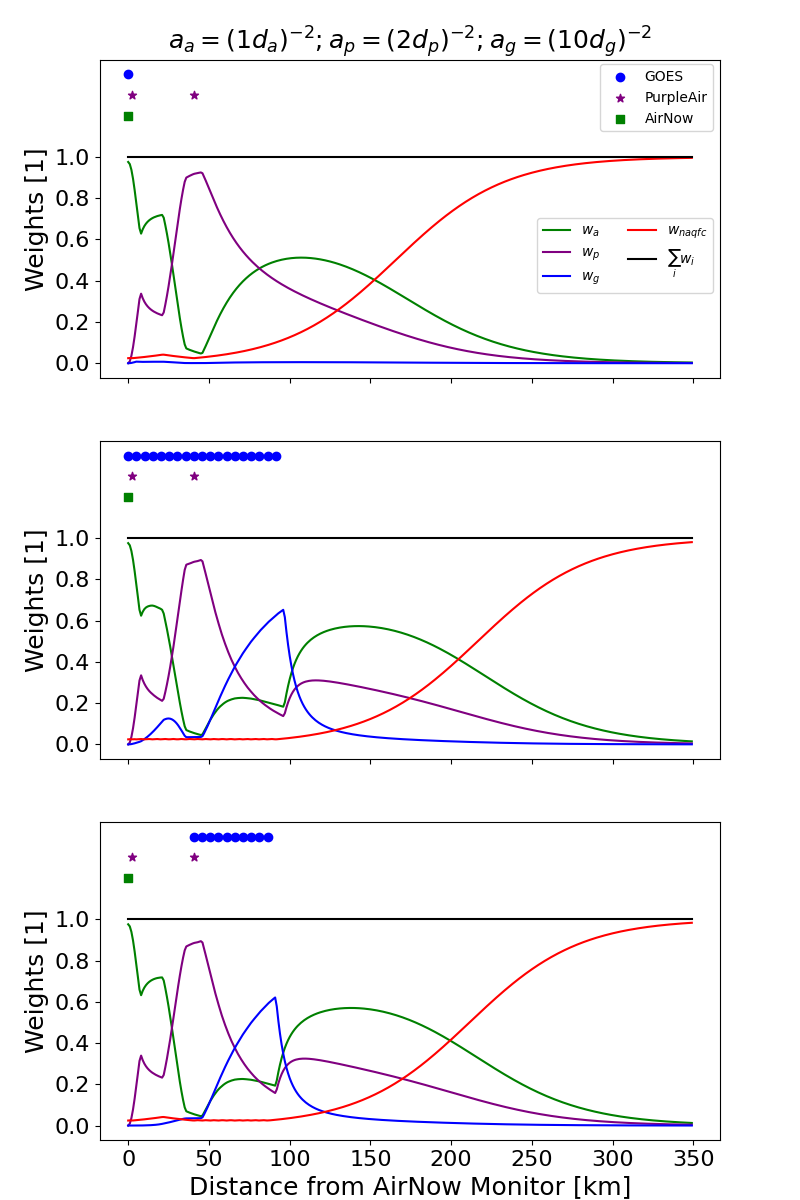 Reminder of weighting scheme
Cloudy upwind of monitor
Three scenarios to illustrate weights
AirNow on at the left.
PurpleAir near and a bit downwind.
GOES-PM25 coverage varies
Including satellite using the same functional form
Y = wAYA + wPYP + wGYG + wNYN
aa = (1 x dAN)-2
ap = (2 x d'PA)-2 : d'PA = max(dPA, 3.6)
ag = (10 x d'G)-2: d'G = max(dG, 3.6)
Normalize
wn = 1 / (1 + exp(k * (dapg - x0))) 
wi = ai (1 - wn) / (aa + ap + ag)
Performance
Statistical performance is great without satellite and satellite improves performance!
Created artificial “hard edges” when satellite and AirNow/PurpleAir diverge.
Need method of identifying artifacts and then a new method to reduce artifacts.
Cloudy downwind of monitor
Cloudy downwind of monitor
*Optimized parameters
2024-10-09
18
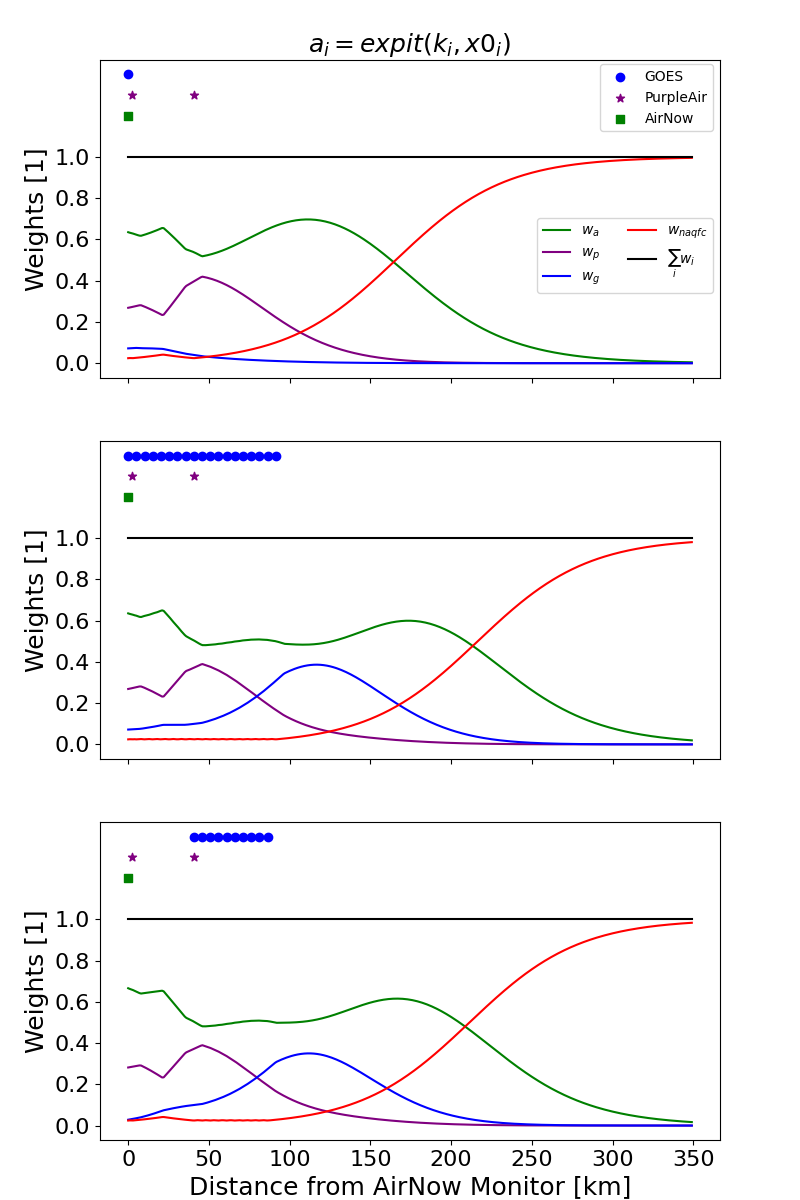 Logistic alternative weight scheme
Cloudy upwind of monitor
Three scenarios to illustrate
AirNow on at the left.
PurpleAir near and a bit downwind.
GOES-PM25 coverage varies
Y = wAYA + wPYP + wGYG + wNYN
aA = expit(dA, kA, rA)
aP = expit(dP, kP, rP)
aG = expit(dG, kG, rG)
Normalize
wn = expit(dAPG, -kN, rN) 
wa = aa (1 - wn) / (aa + ap + ag)
Ideally, optimize k and r parameters
Need to test with edge detection and categorize outliers.
Cloudy downwind of monitor
Cloudy downwind of monitor
expit(d, k, r) = 1 / (1 + exp(k * (d – r)))
2024-10-09
19
Summary
Fusion with PurpleAir is running as a pilot without satellite
Schulte et al. demonstrated including models and PurpleAir improved on simple interpolations and applied it in an AirNow-like system.
Discontinuities are less stark than GOES because datasets are more spatially consistent (ie sparse in the same places).
Statistical value of PurpleAir in cross-validation is high because sensors are dense near monitors.
Working on ensemble weighting with HAQAST team
HAQAST Tiger Team 2021 (Gupta) – now 2023 (Yang Liu)
Evaluated GOES PM25 for real-time-applications.
Developed edge detection algorithm for testing weighting schemes.
Finalizing weighting scheme and testing updated weighting methodology.
Harder to statistically quantify benefit because the value is further from monitors.
Need your feedback on pilot!
Statistics will only tell us so much.
How does your area look?
When does AirFuse give weird answers?
2024-10-09
20
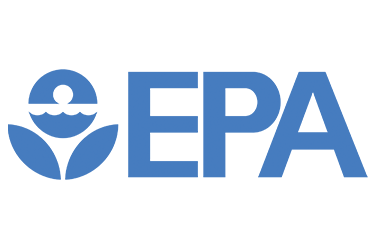 Questions?
henderson.barron@epa.gov
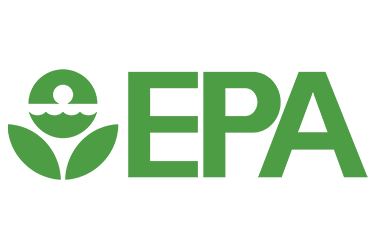 2024-10-09
21
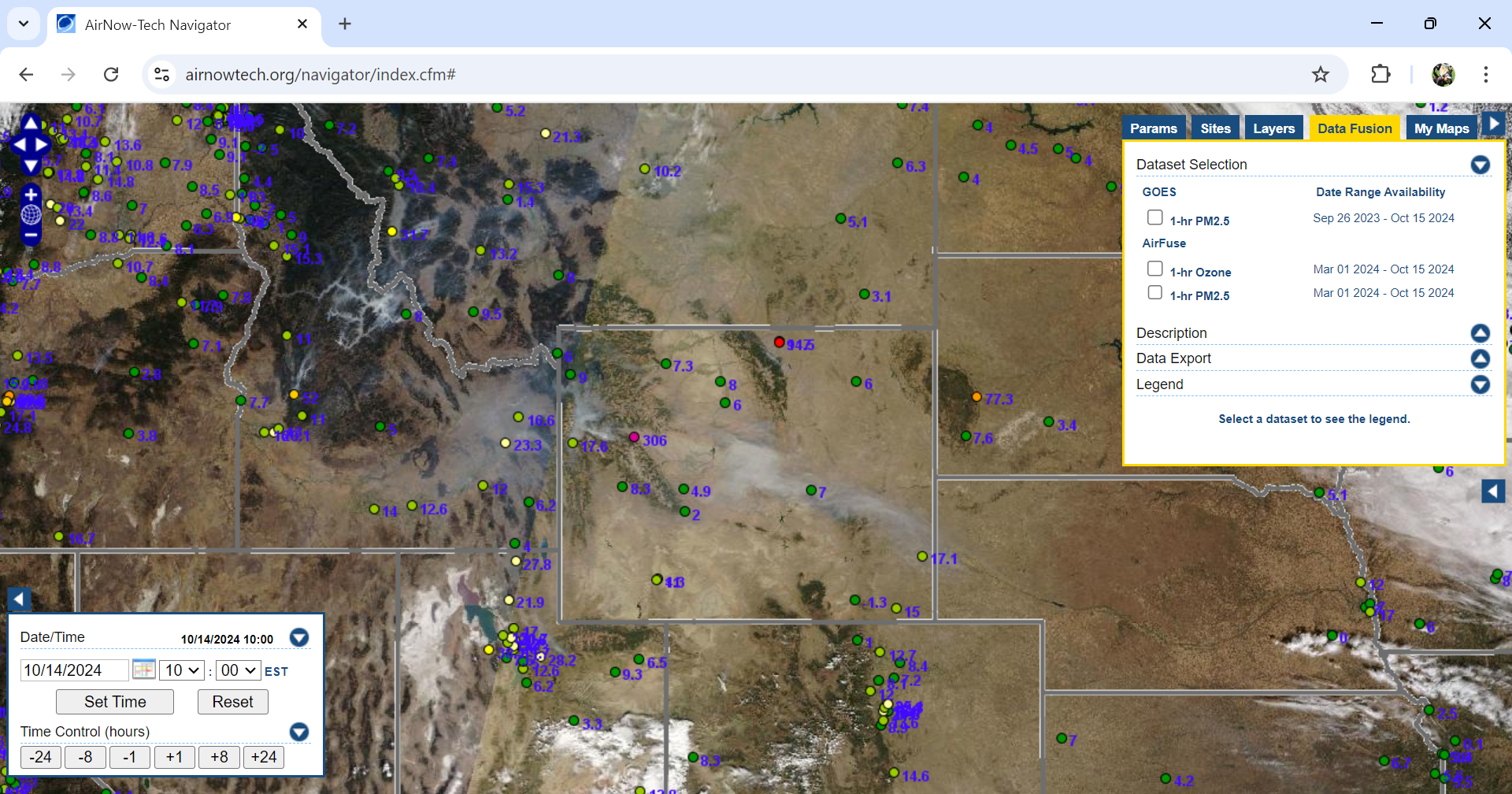 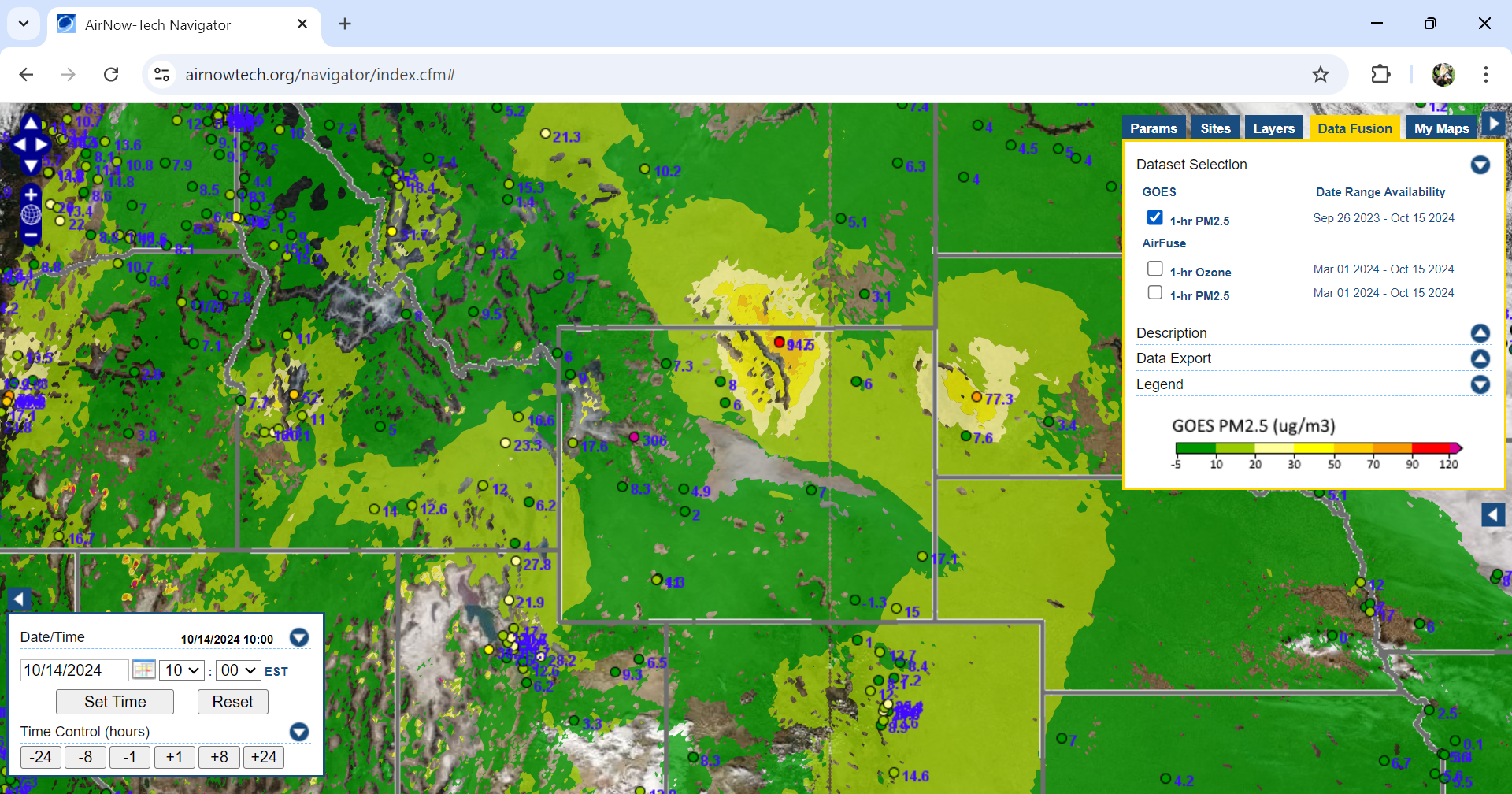 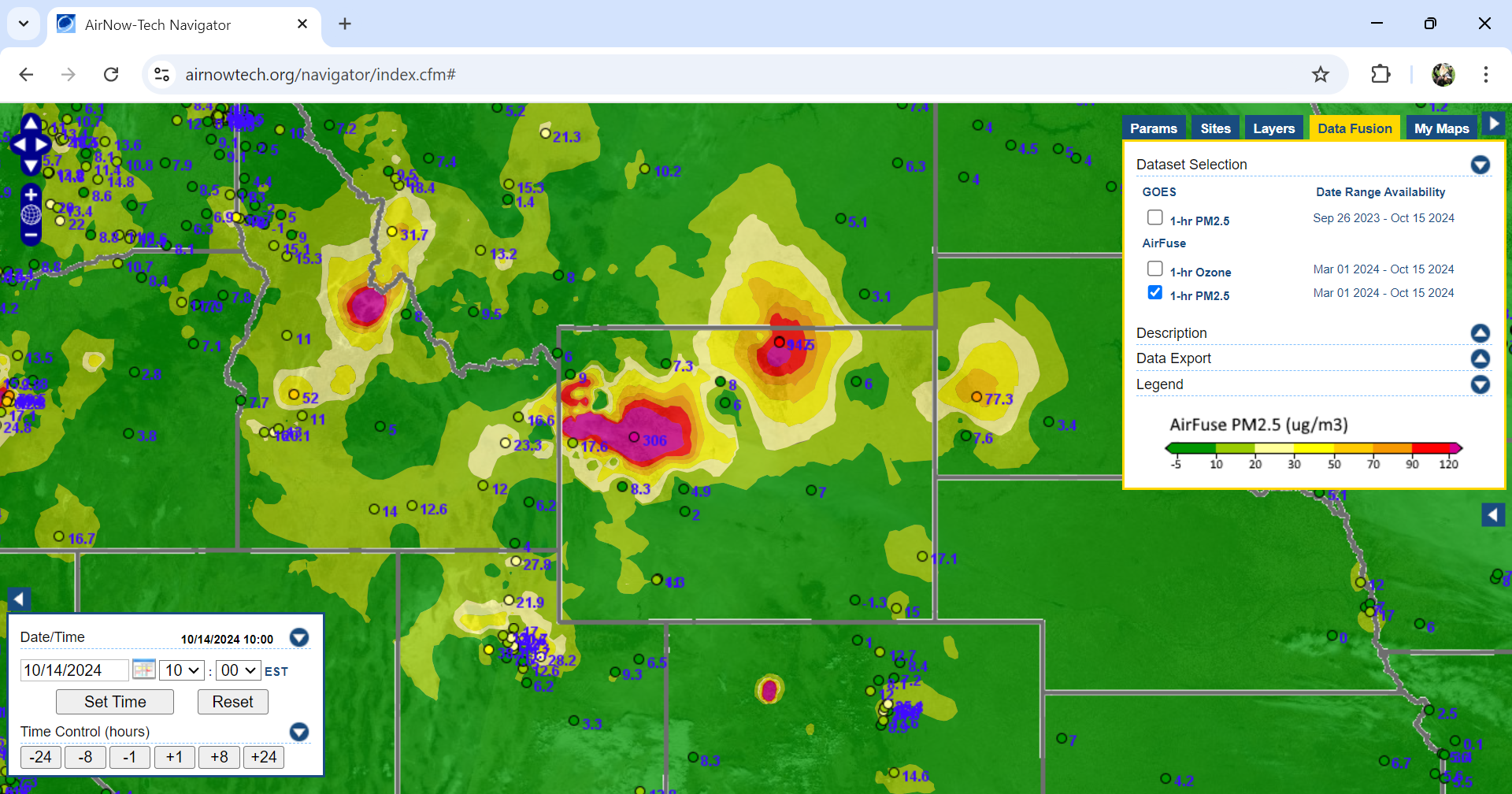 Diurnal Variation of PM and AirFuse
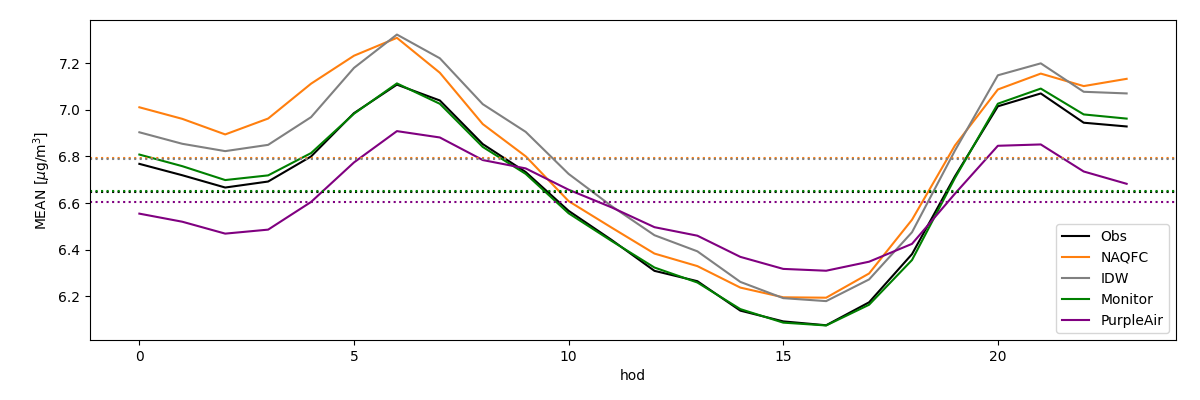 Hourly particulate matter is highest at night during high humidity.
CMAQ forecast over does the variability
IDW and AirFuse w/out PurpleAir capture that variability.
Adding PurpleAir mutes the diurnal variability.*
Mean Conc Hour of Day [LST]
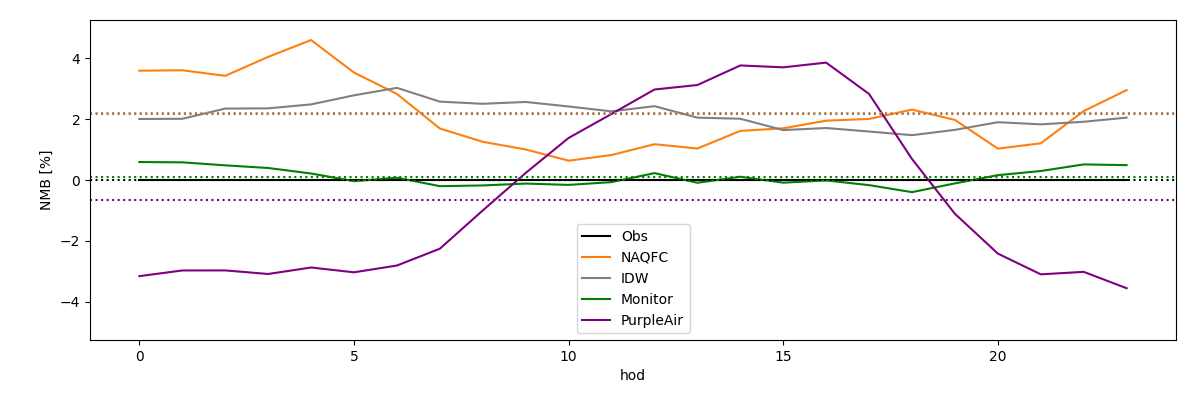 Normalized Mean Bias
2024-10-09
25
*Correction was developed from daily averages, so investigating update to correction.
[Speaker Notes: *Correction was developed from daily averages, so investigating update to correction.]